Федеральное государственное бюджетное образовательное учреждение высшего образования «Красноярский государственный медицинский университет имени профессора В.Ф. Войно-Ясенецкого»Министерства здравоохранения Российской ФедерацииФармацевтический колледж
Отчёт по производственной практике
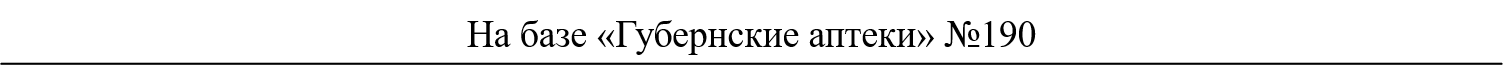 Красноярск 2022
Тема 1. Знакомство со структурой аптечной организации.
г. Красноярск, Советский район, ул.             
       Молокова 1 ст.1 Аптека №190
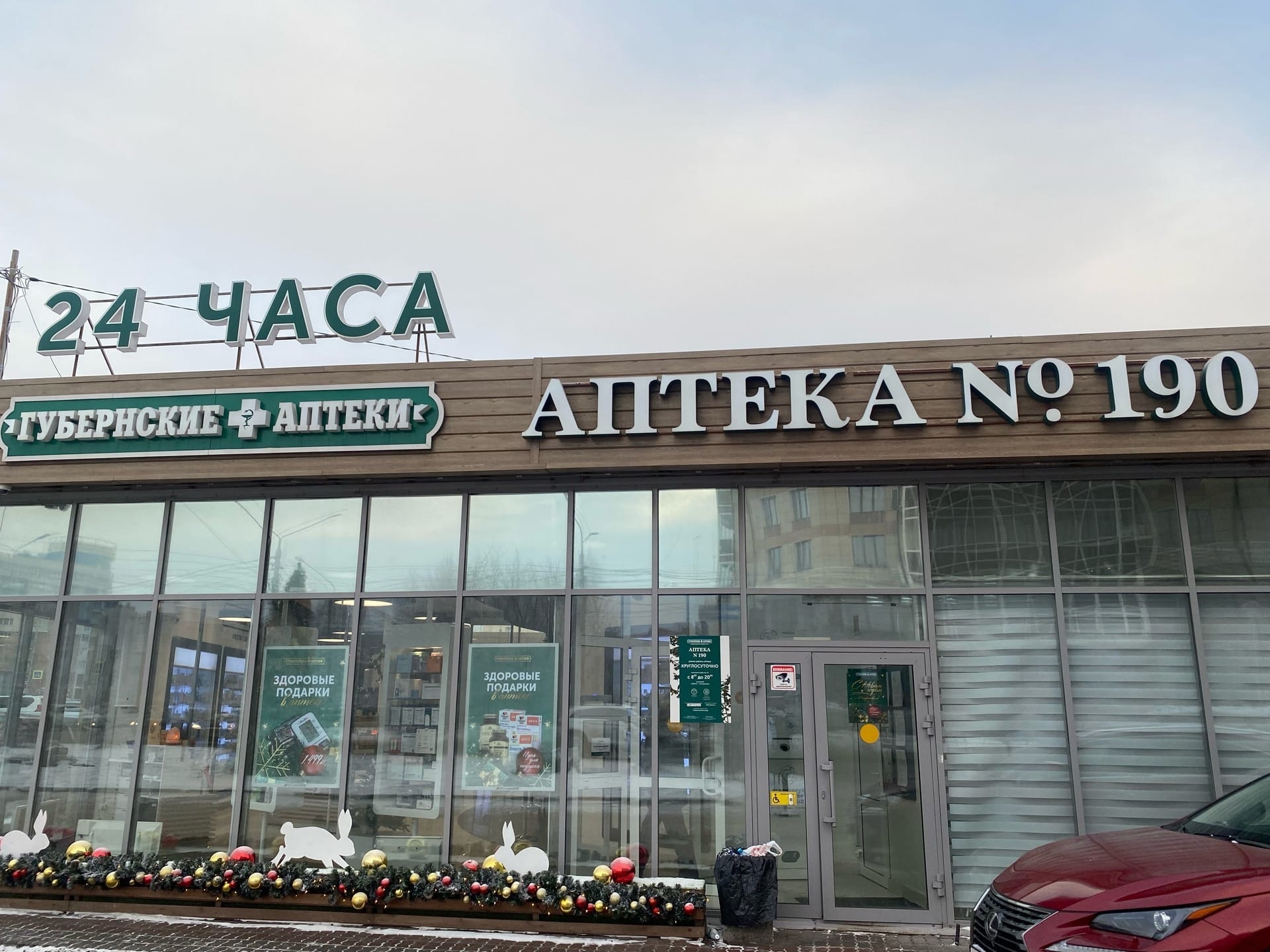 2
Рис.1. Вывеска аптеки
Помещения аптеки
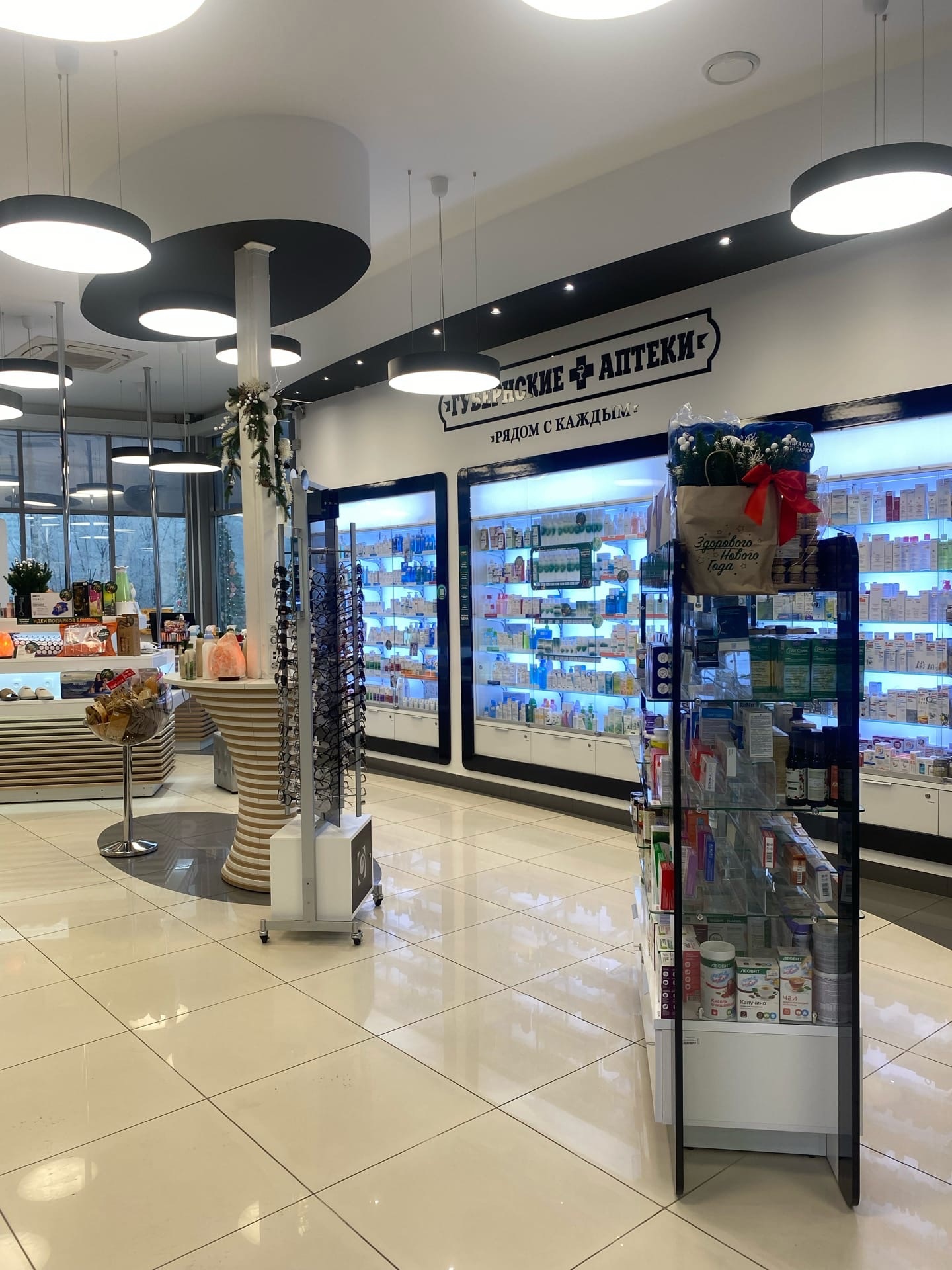 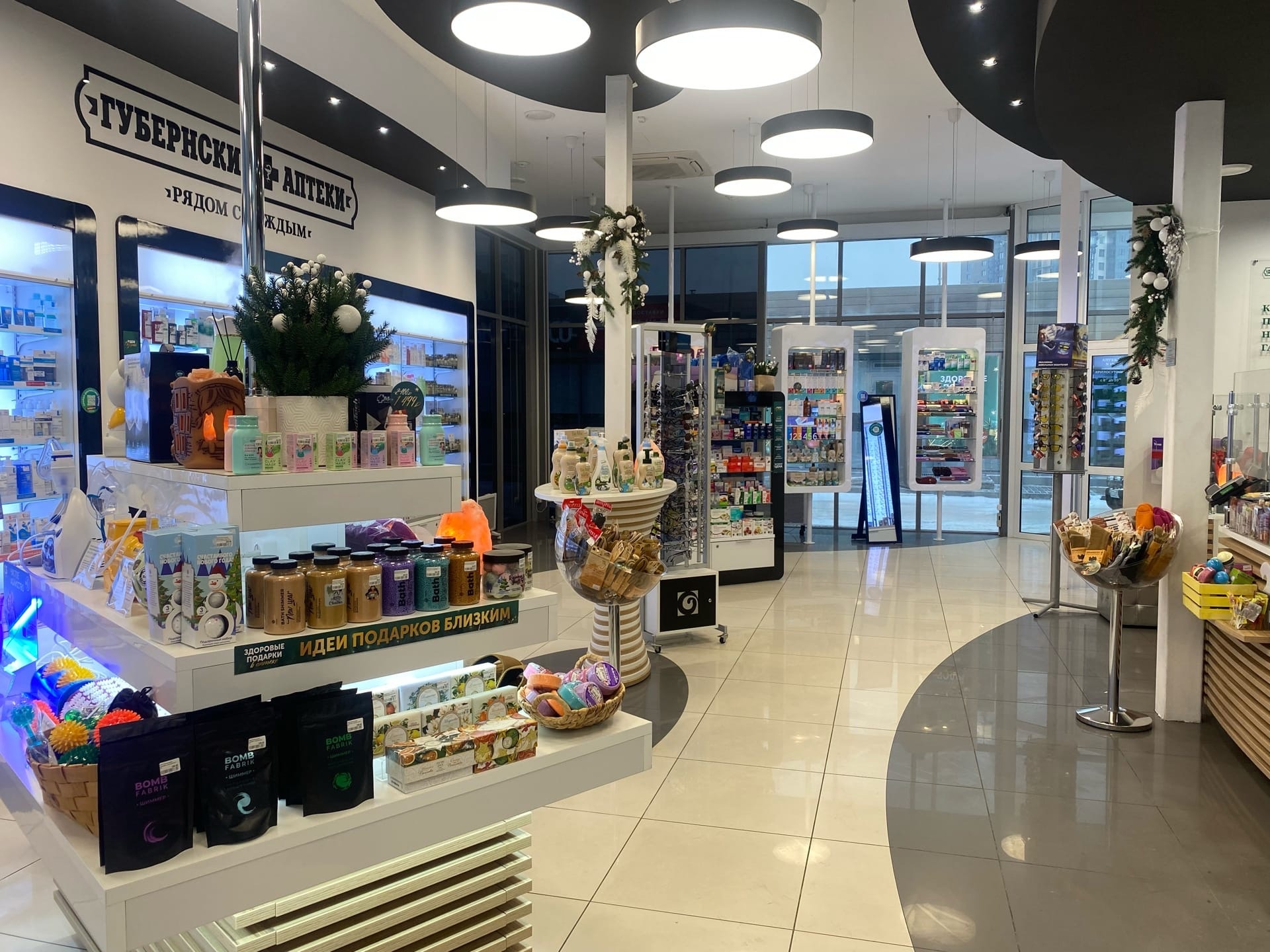 Рис. 2. Торговый зал
Рис. 3. Торговый зал
3
Помещения аптеки
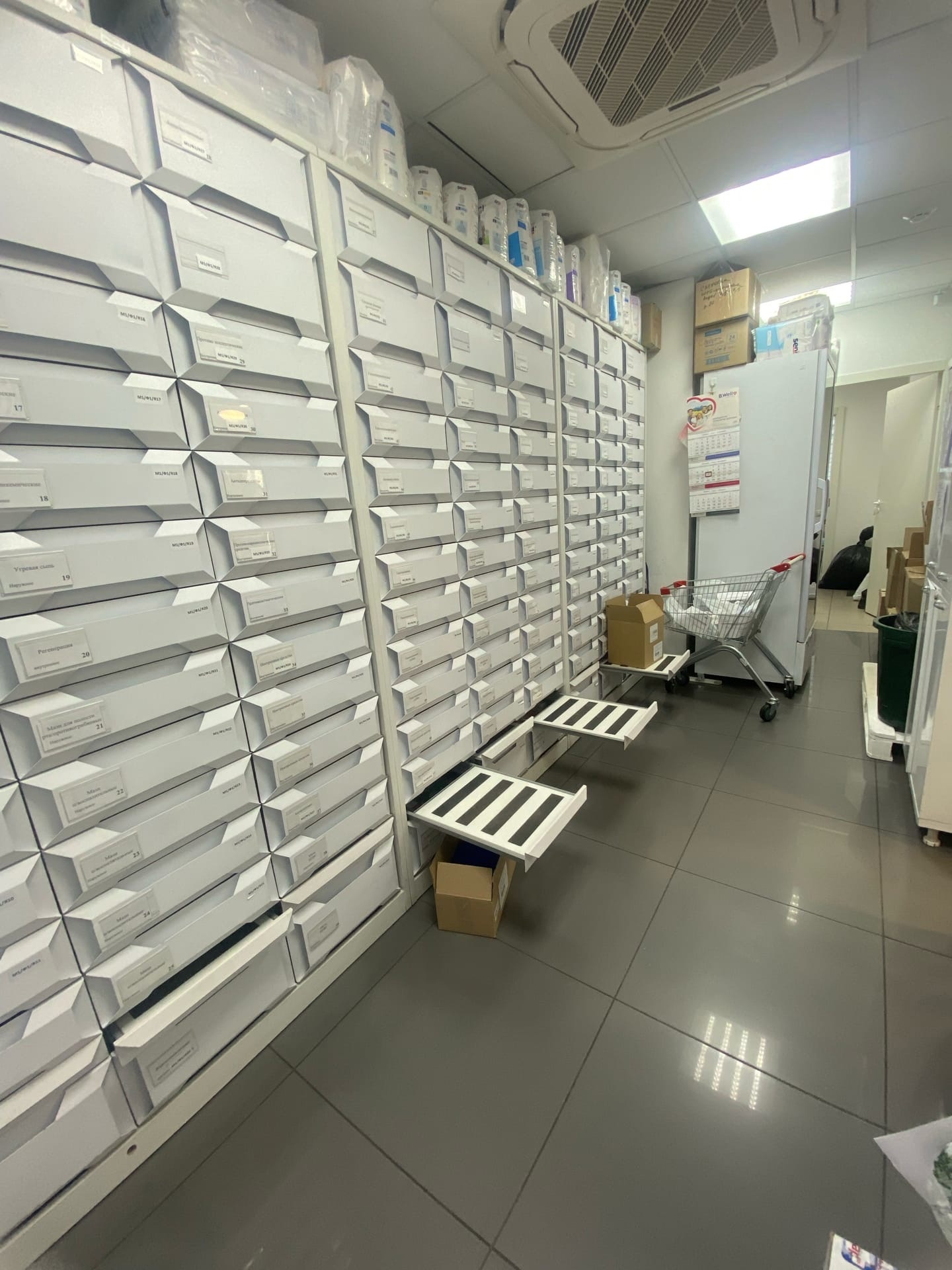 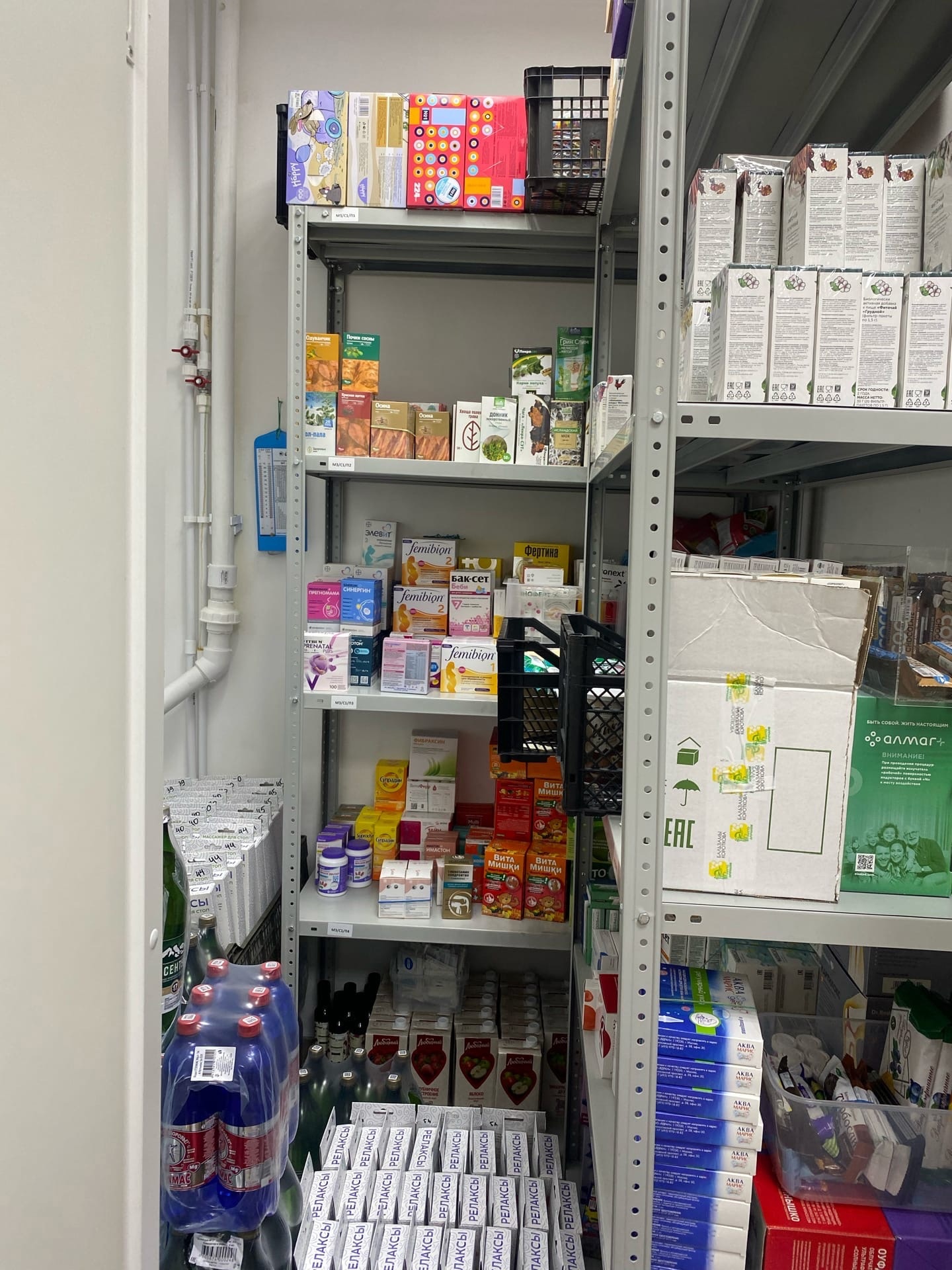 Рис. 4. Материальная комната №1
Рис. 5. Материальная комната для хранения БАДов
4
Помещения аптеки
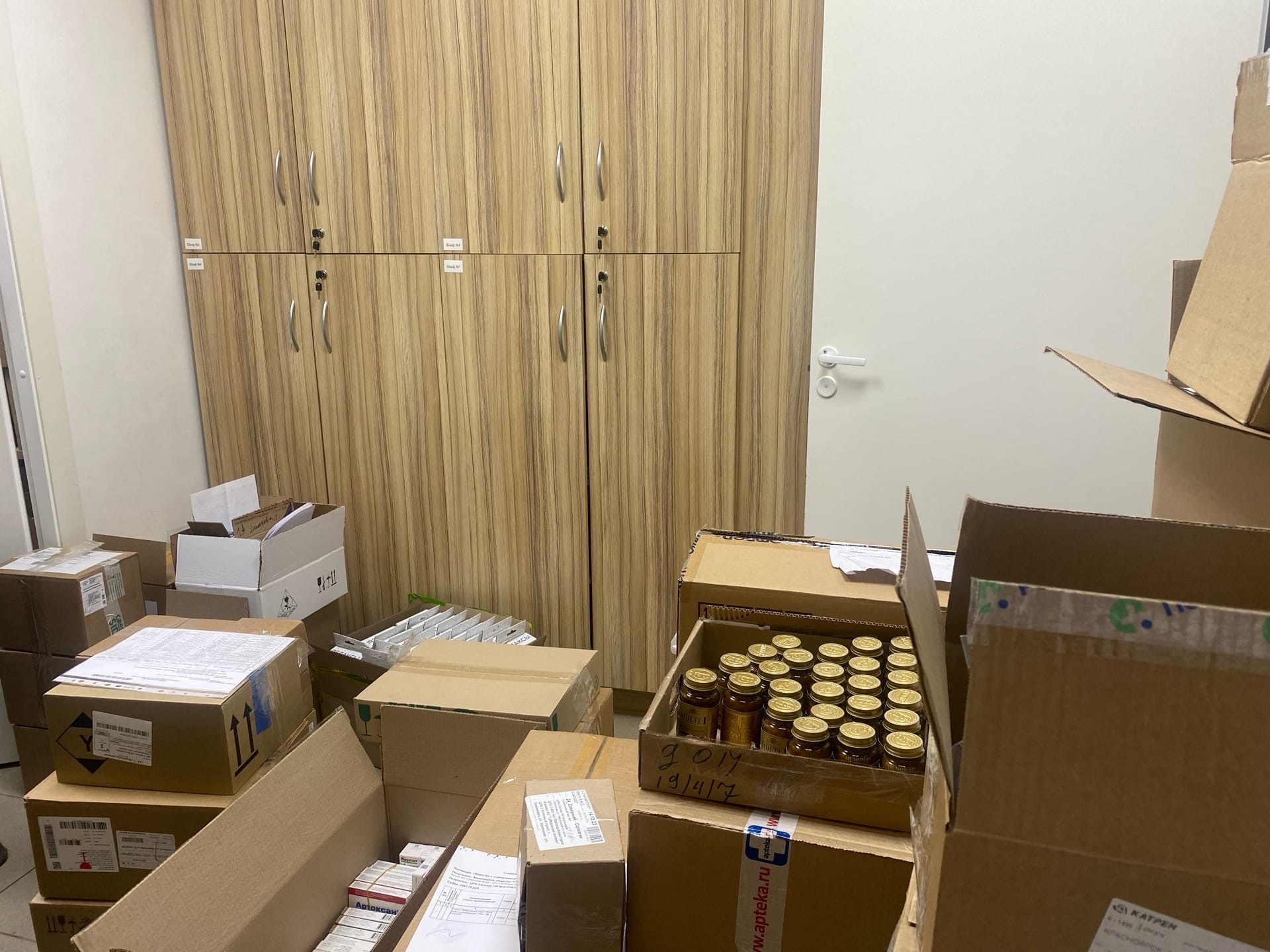 Рис. 6. Материальная комната №2
Рис. 7. Шкаф в материальной комнате №2 для хранения р-ов для инъекций
5
Помещения аптеки
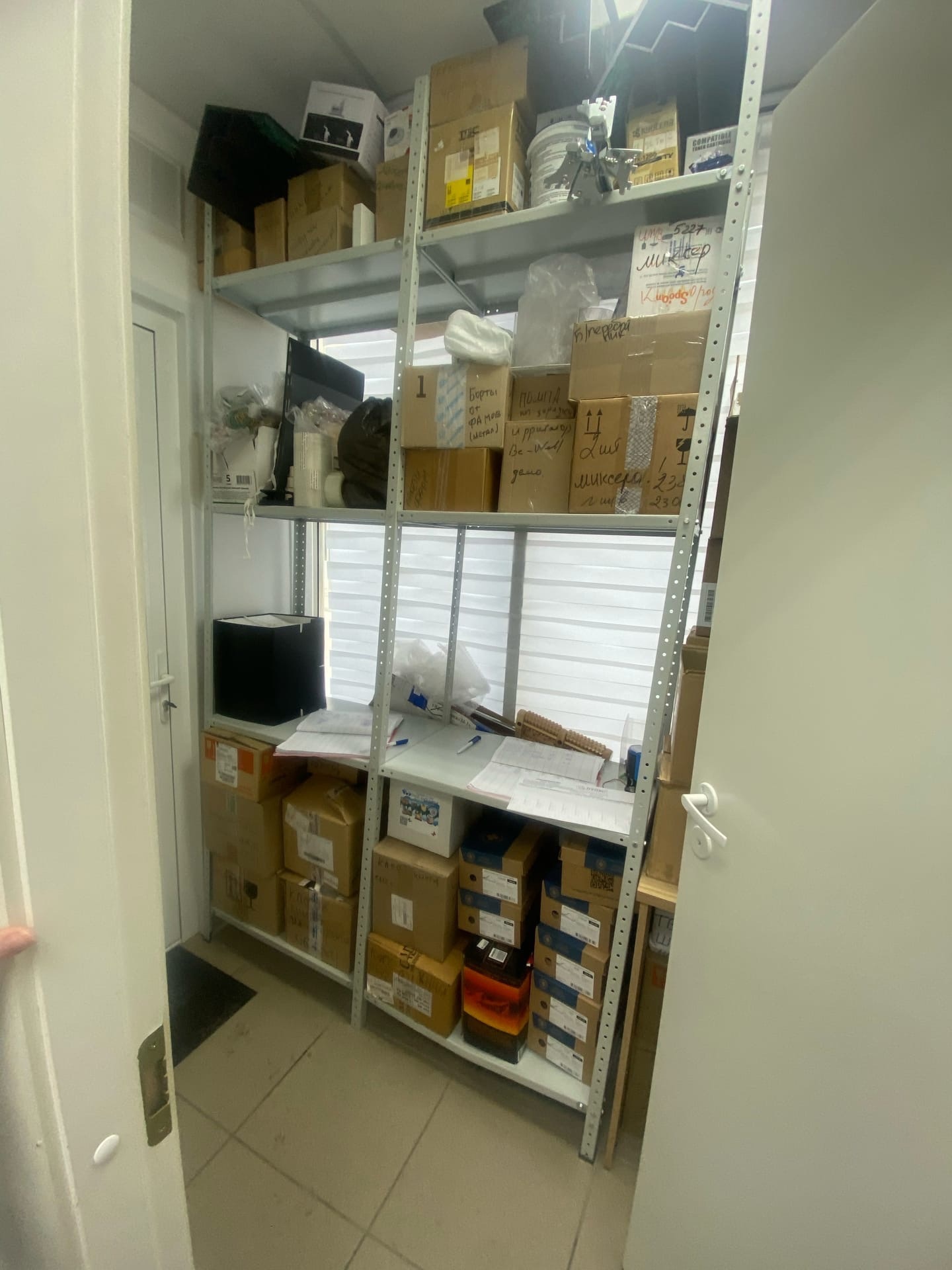 6
Рис. 7. Комната приемки товара
Помещения аптеки
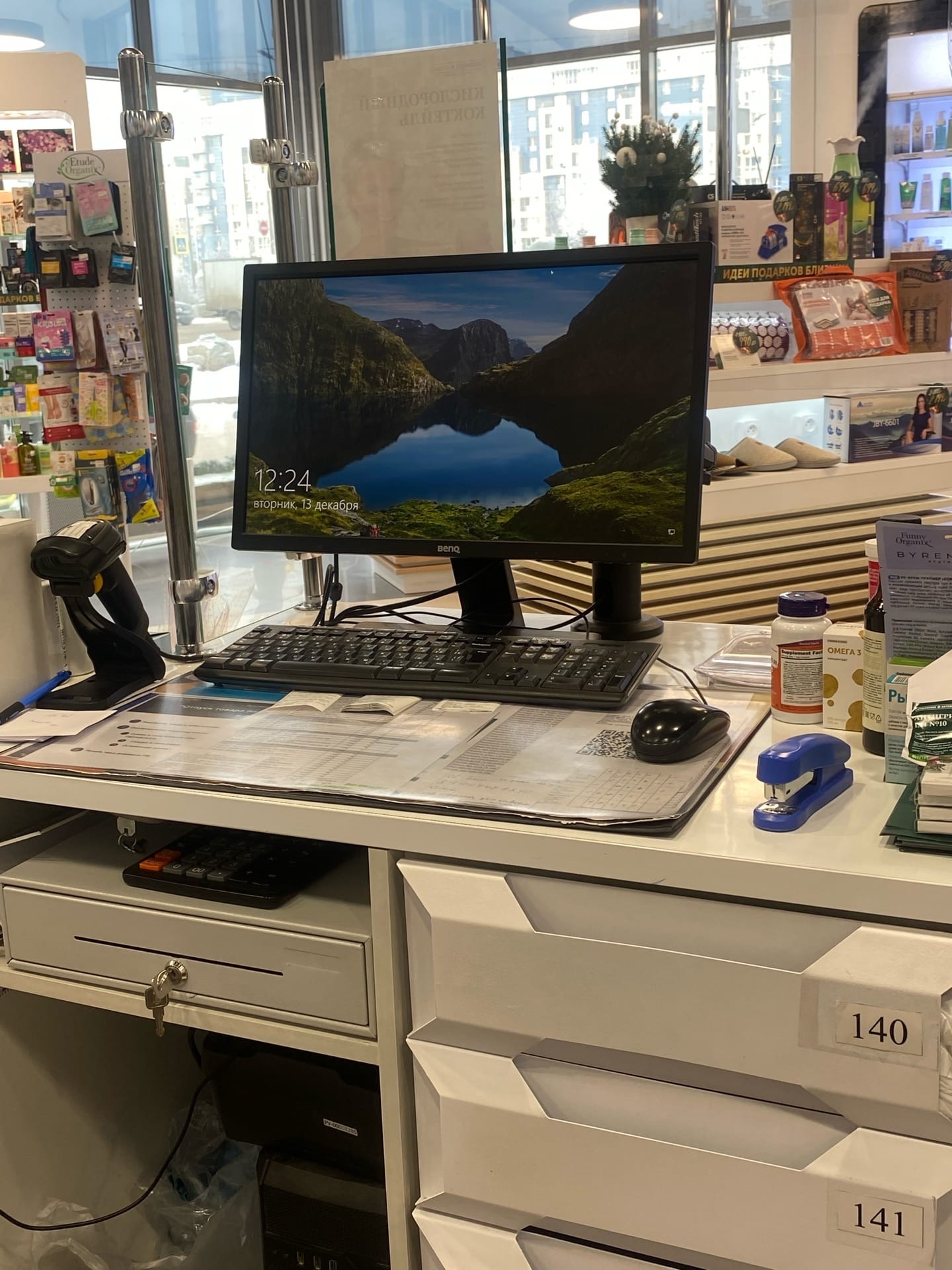 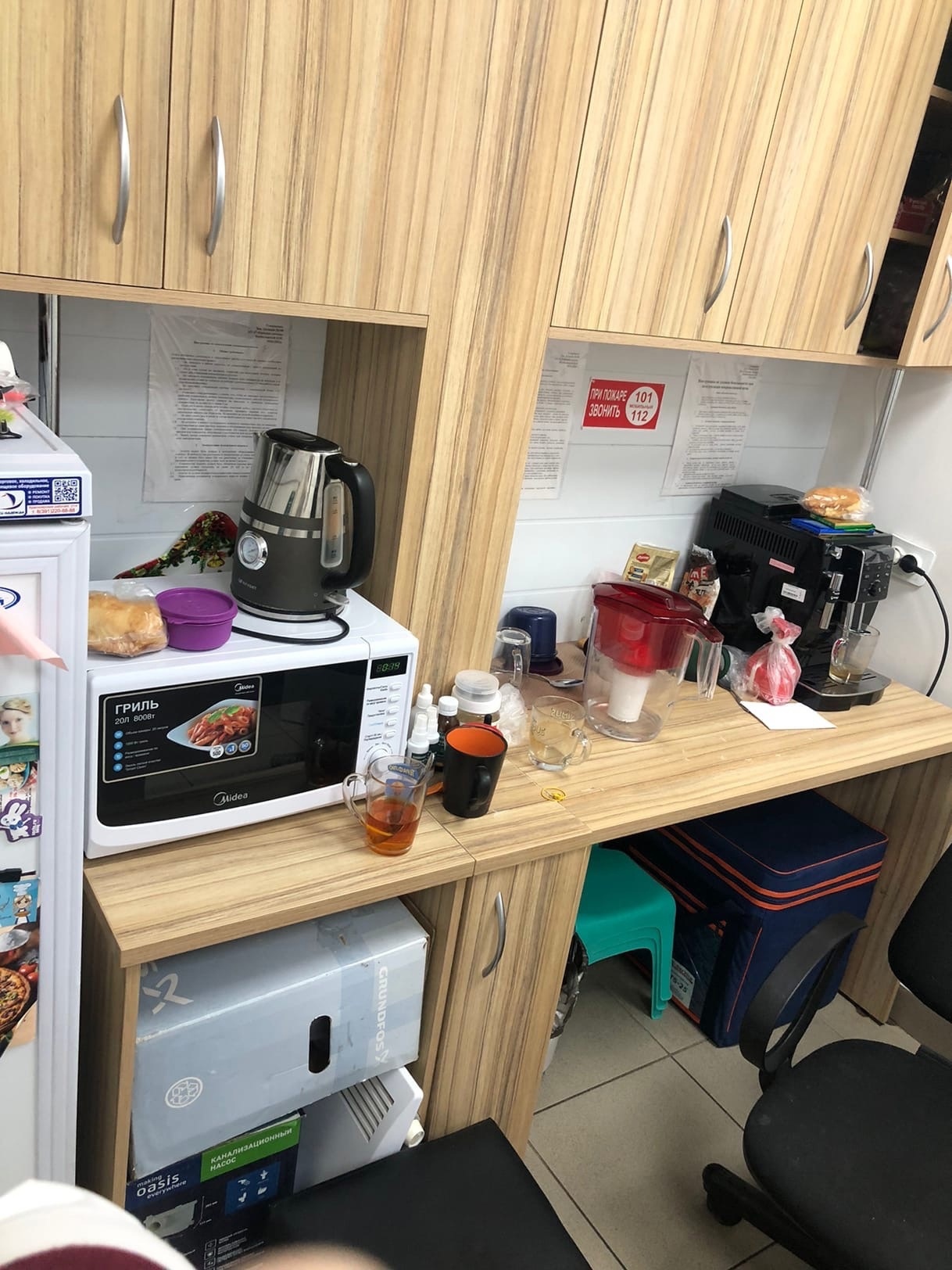 Рис.9. Рабочее место фармацевта
Рис. 8. Комната персонала
7
Помещения аптеки
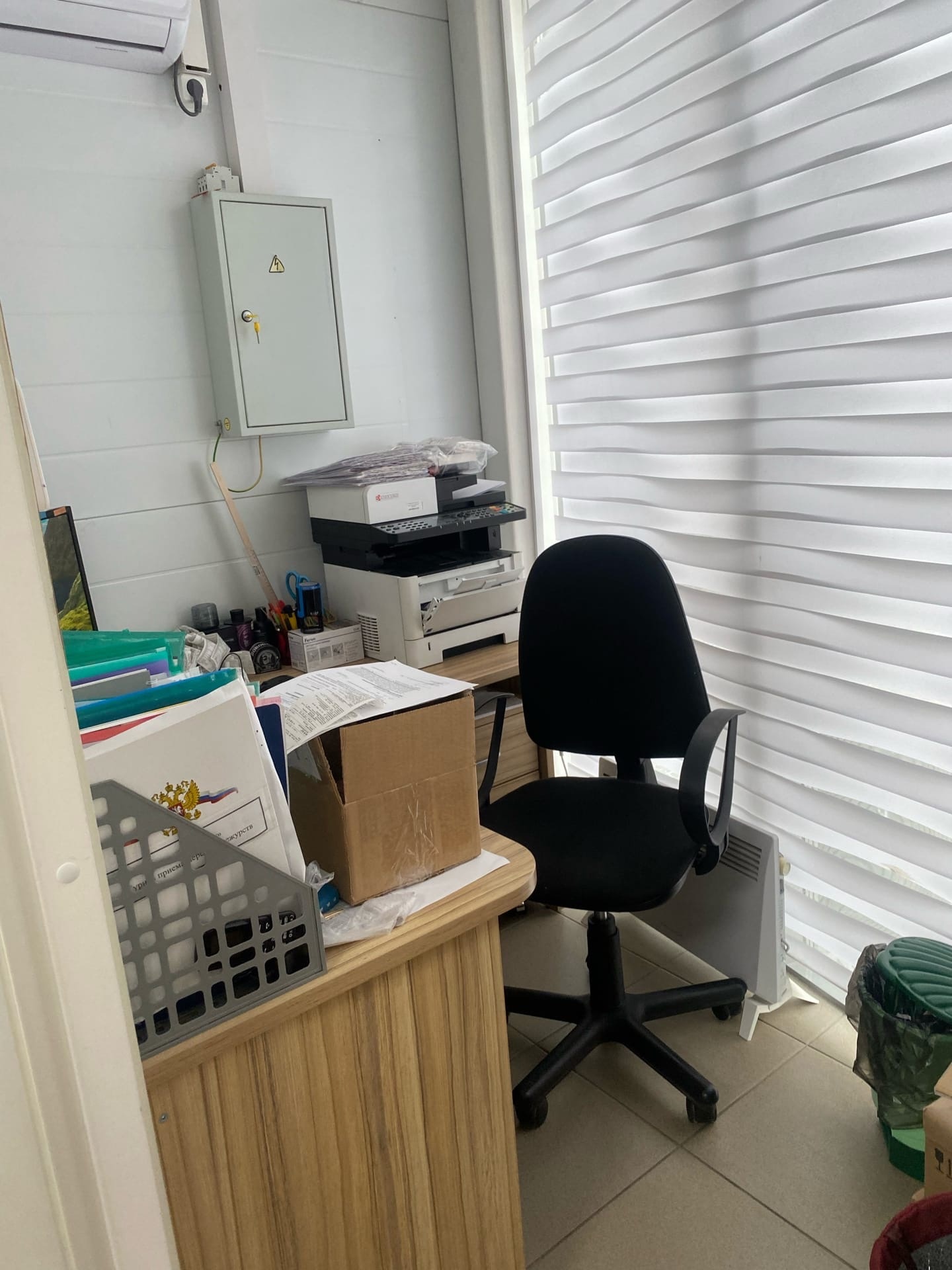 Рис. 10. Кабинет заведующей аптекой
8
Информация потребителю
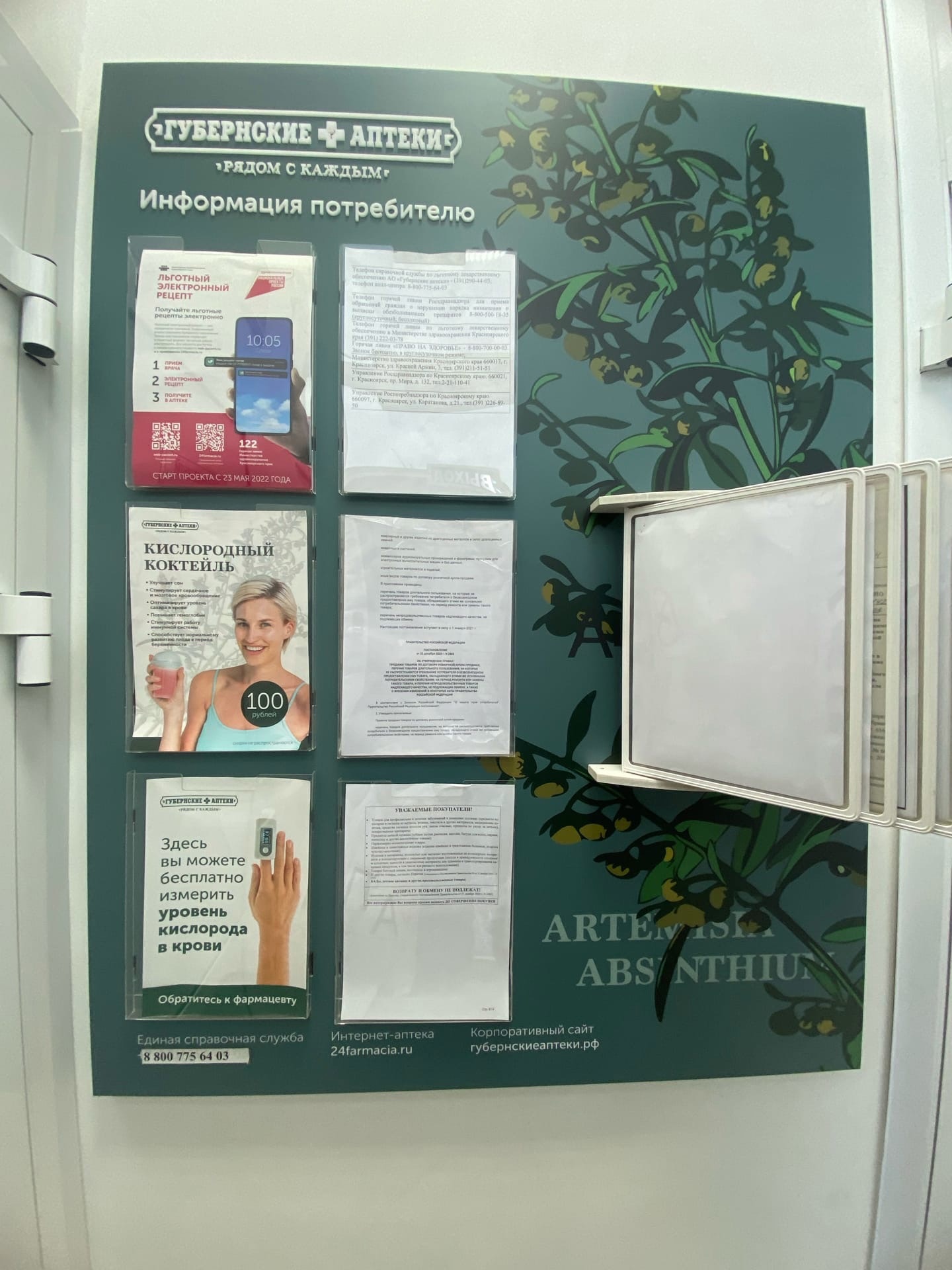 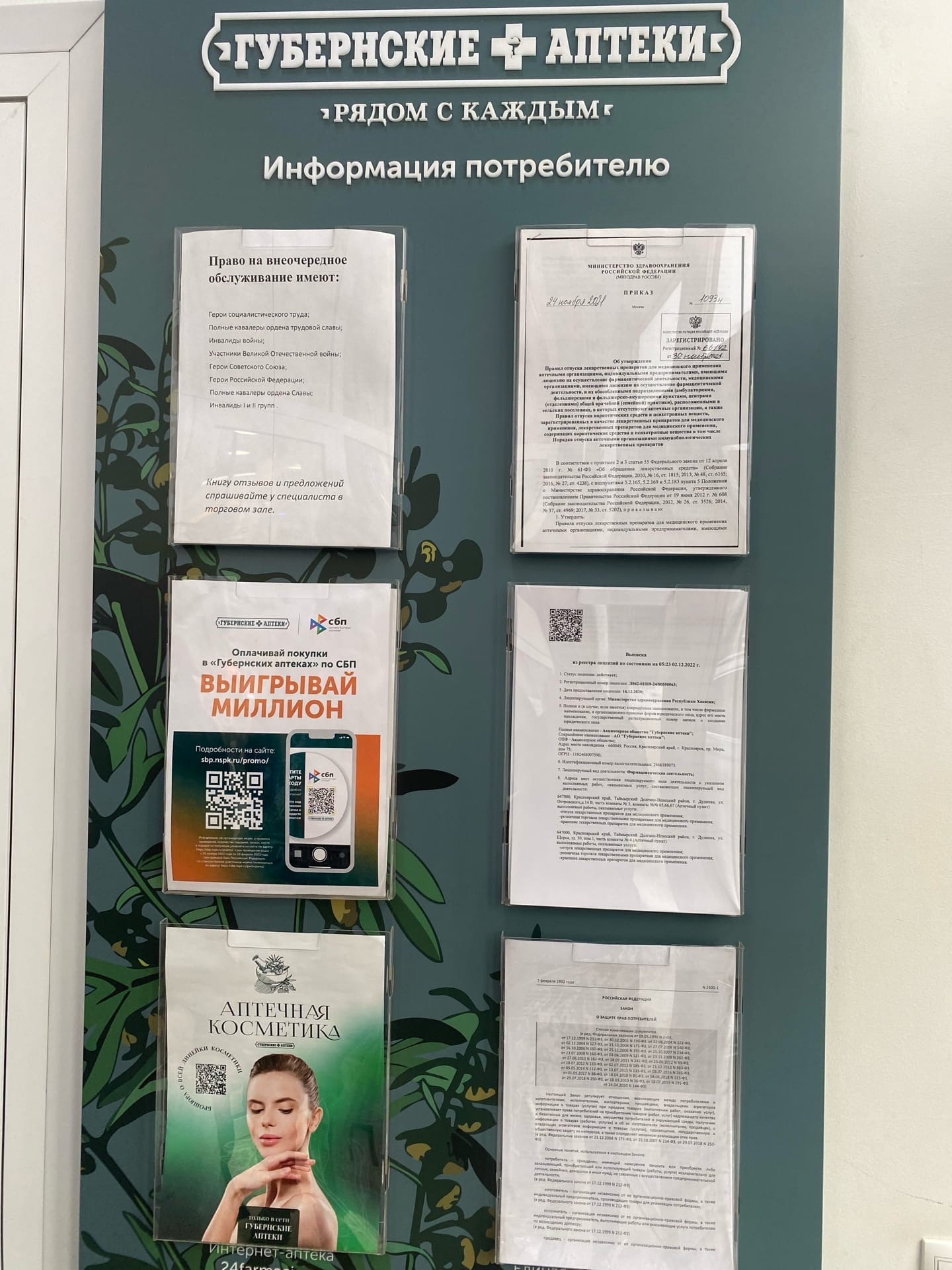 Рис.11. Информационный стенд для посетителей №1
Рис.12. Информационный стенд для посетителей №2
9
Тема 2. Санитарный режим в аптечной организации.
1. Помещение для хранения уборочного инвентаря
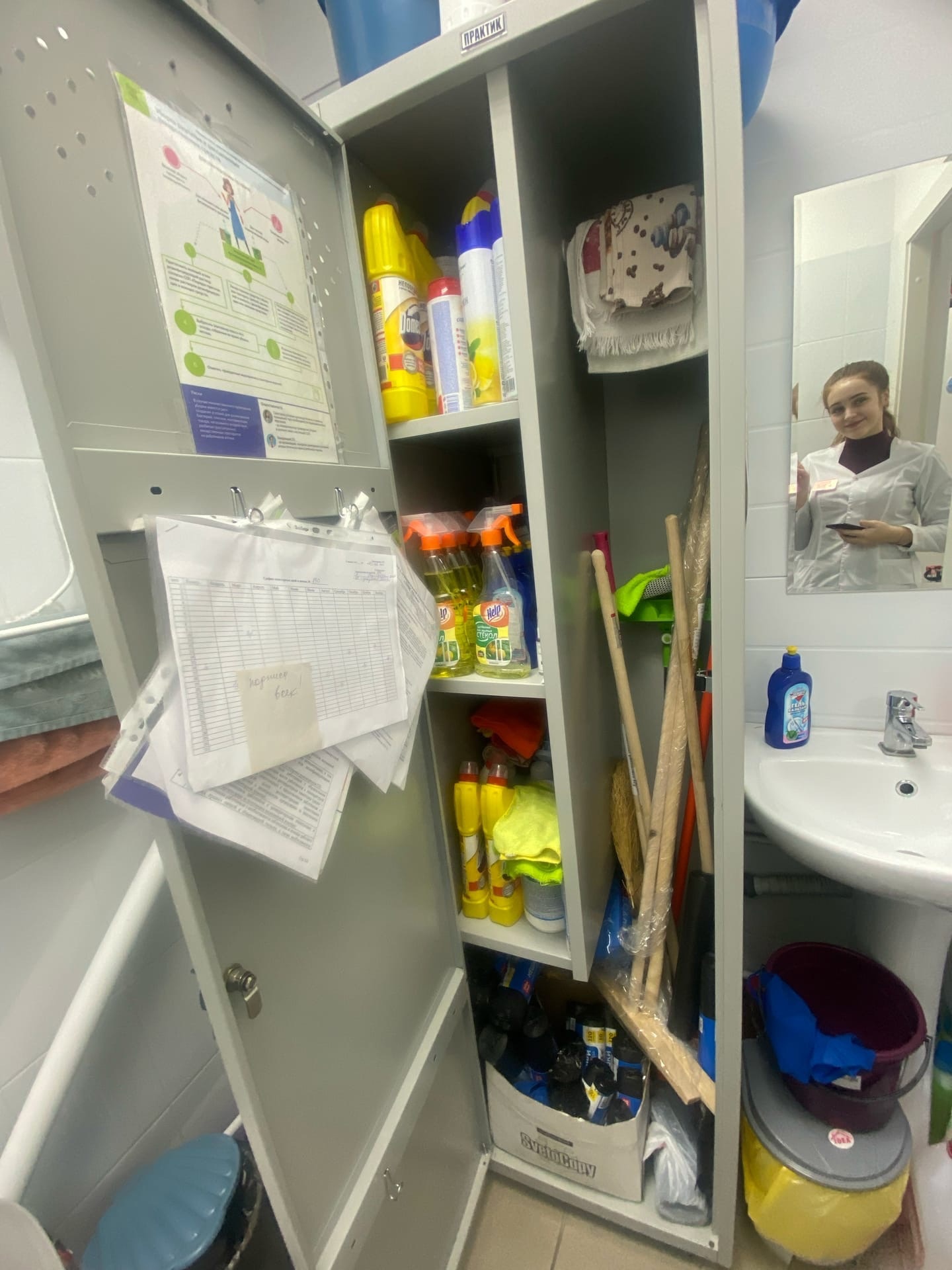 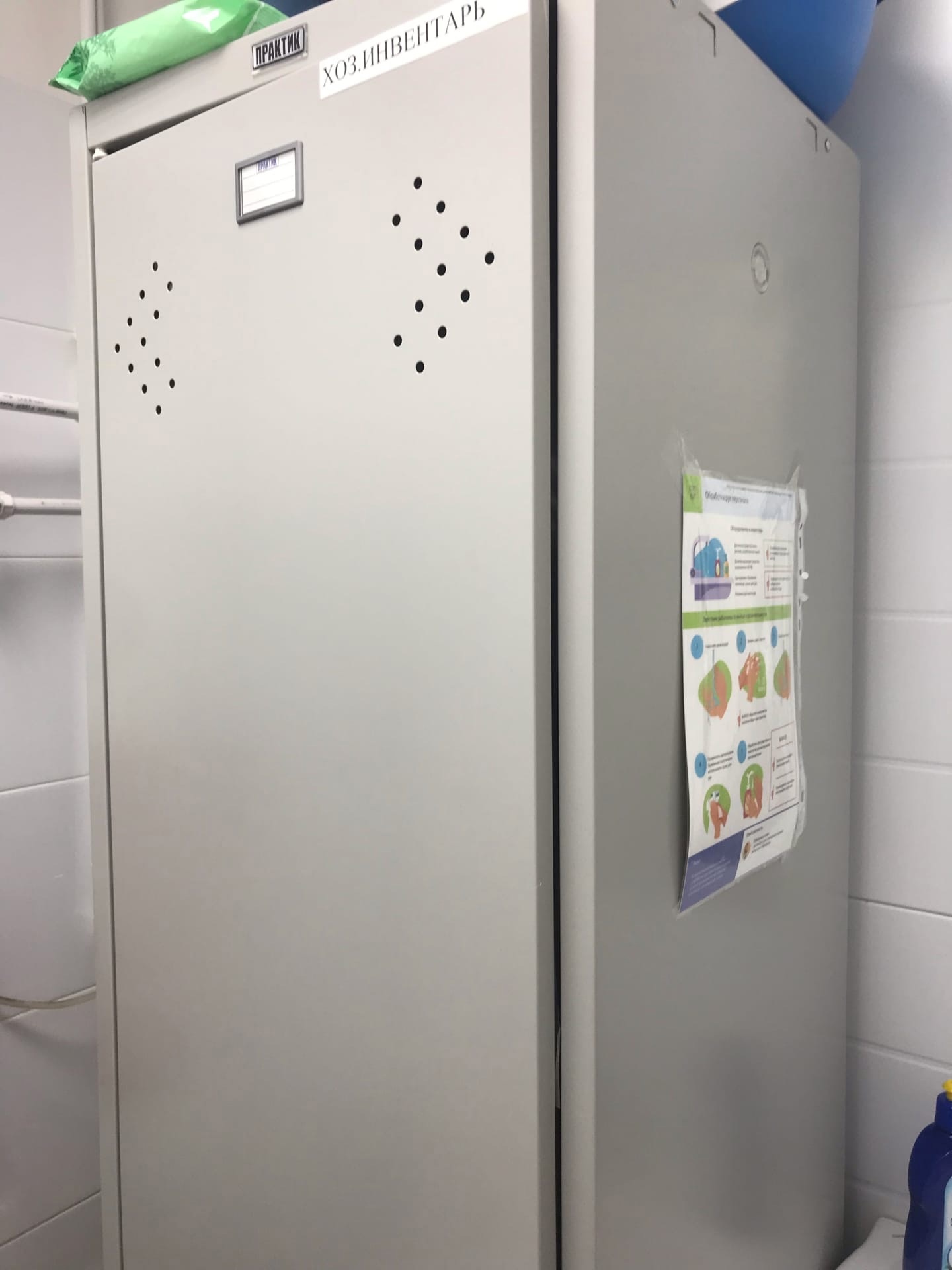 Рис.13. Шкаф для хранения уборочного инвентаря снаружи
Рис.14. Шкаф для хранения уборочного инвентаря внутри
10
2. Уборочный инвентарь
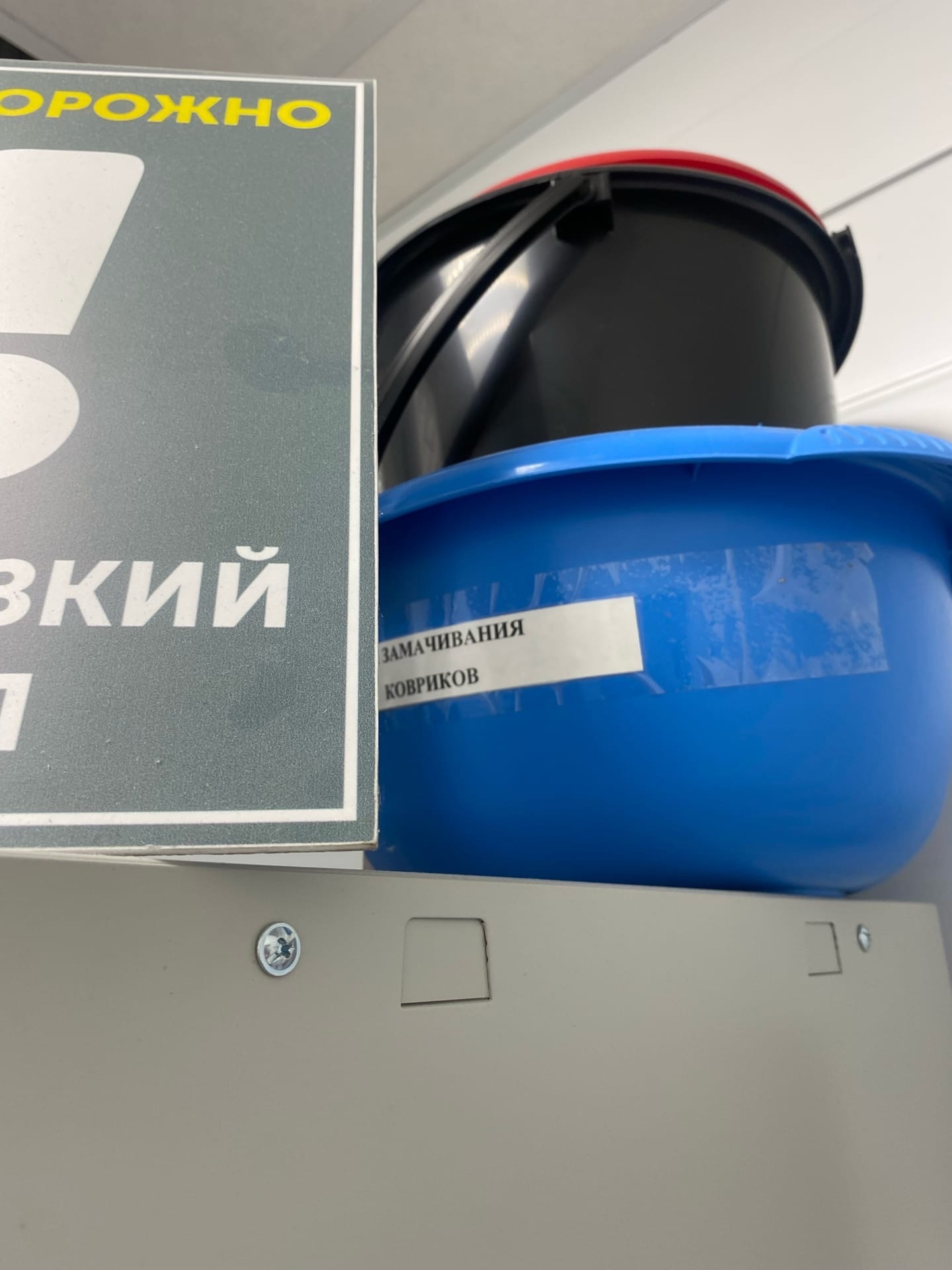 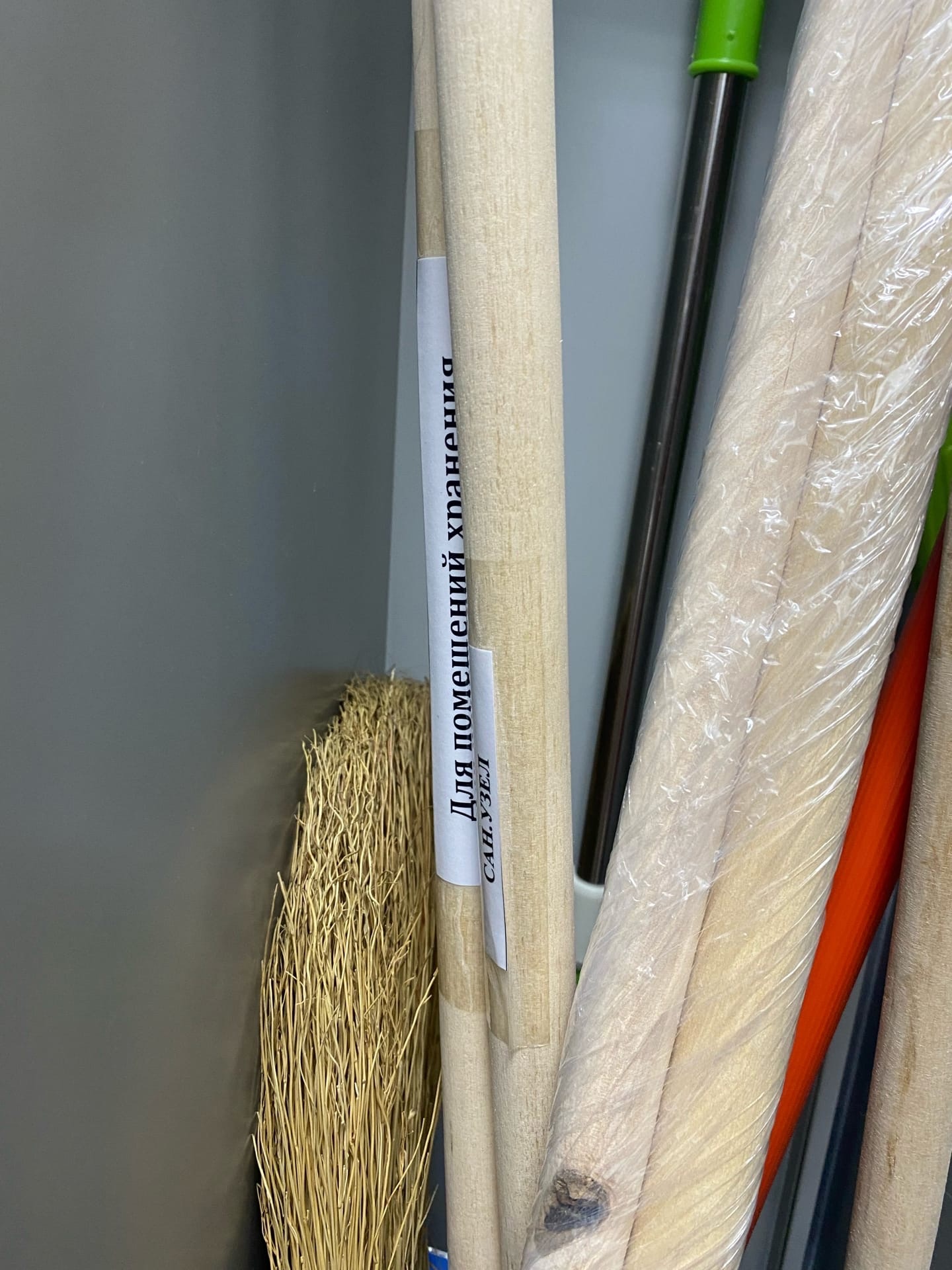 Рис.15. Промаркированный таз для замачивания ковриков
Рис.16. Промаркированные швабры
11
2.Уборочный инвентарь
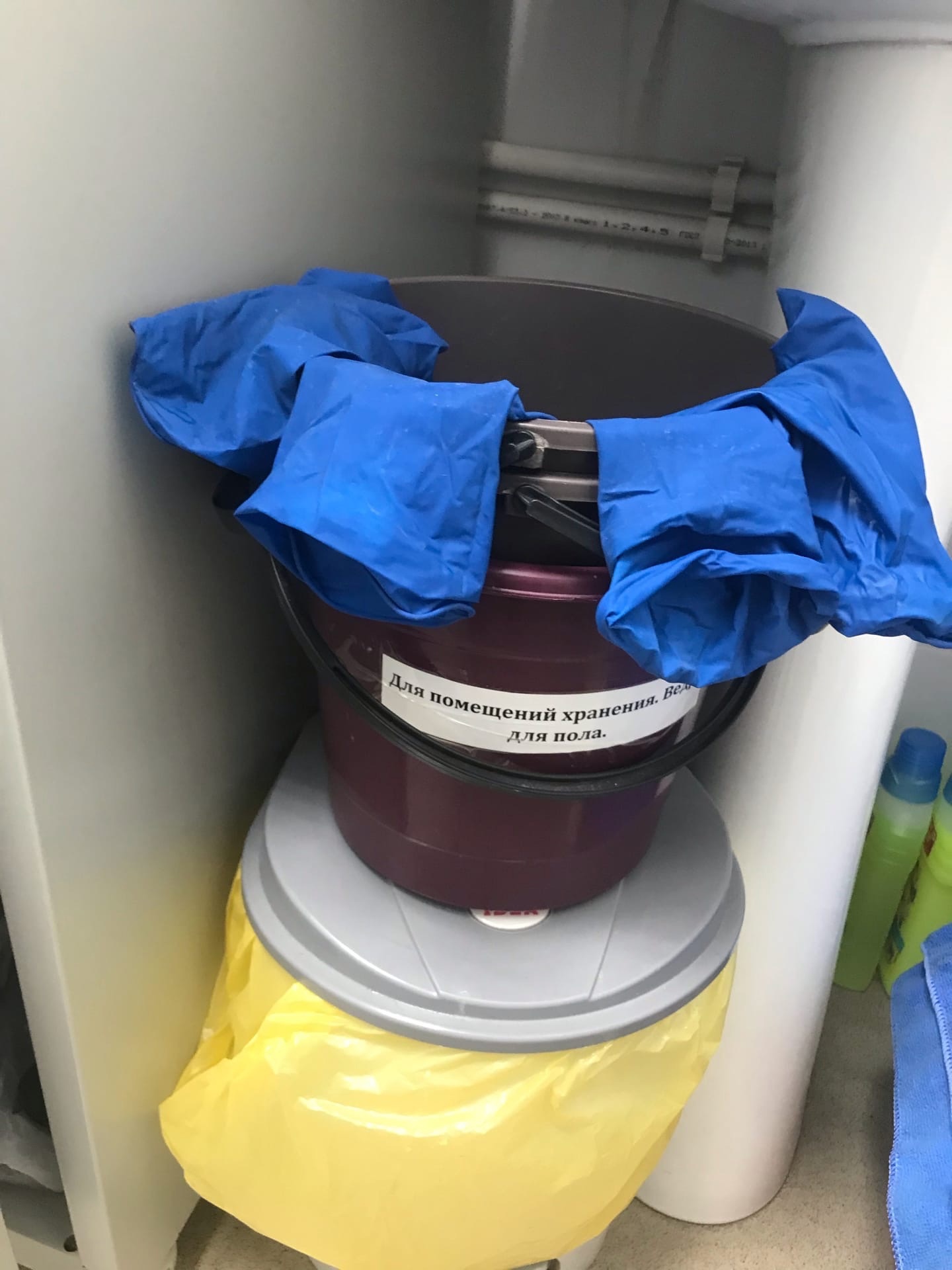 Рис.17. Промаркированное ведро для помещений хранения. Ведро для пола.
12
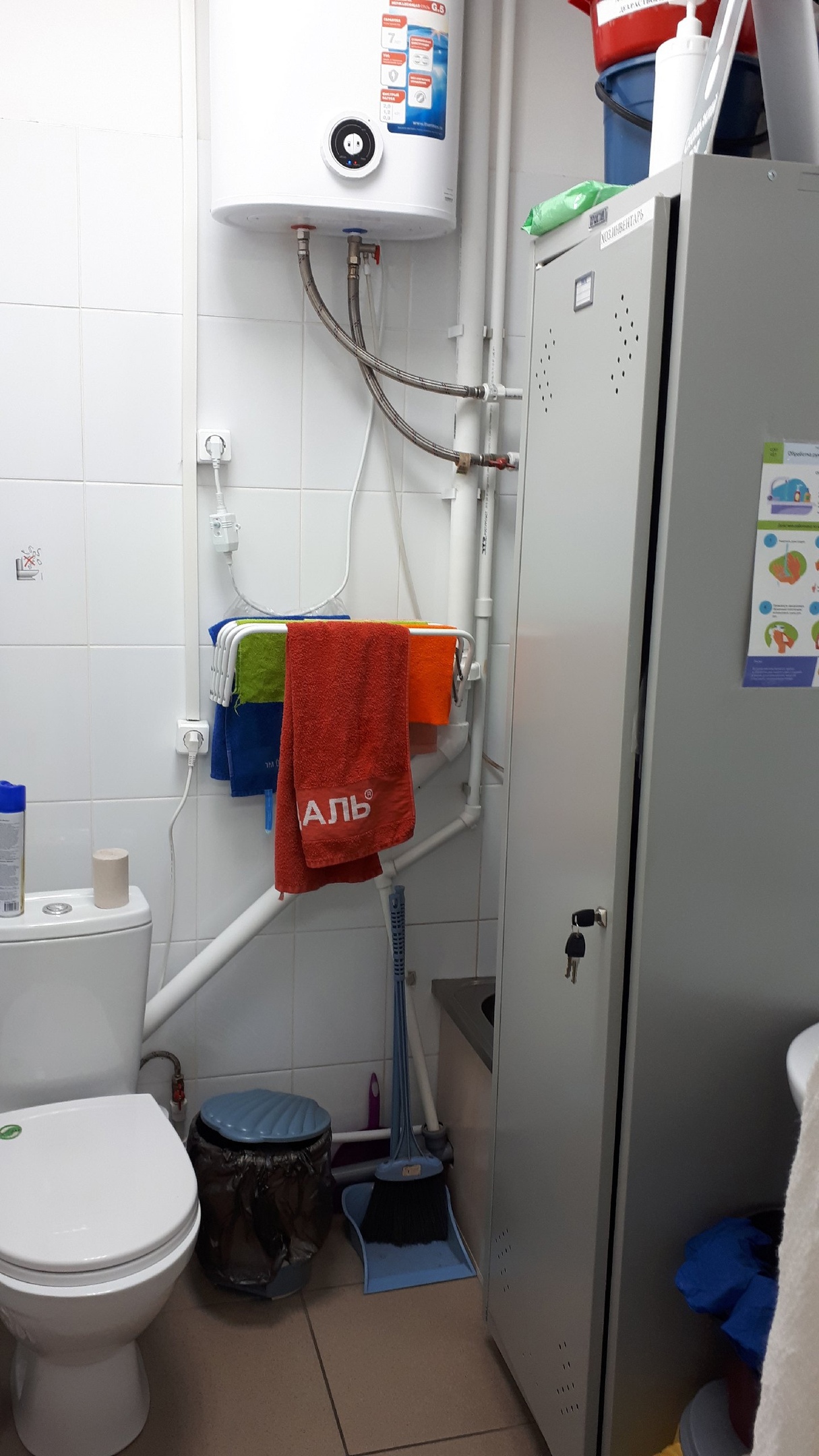 Рис.18. Санузел
13
3. Санитарная одежда
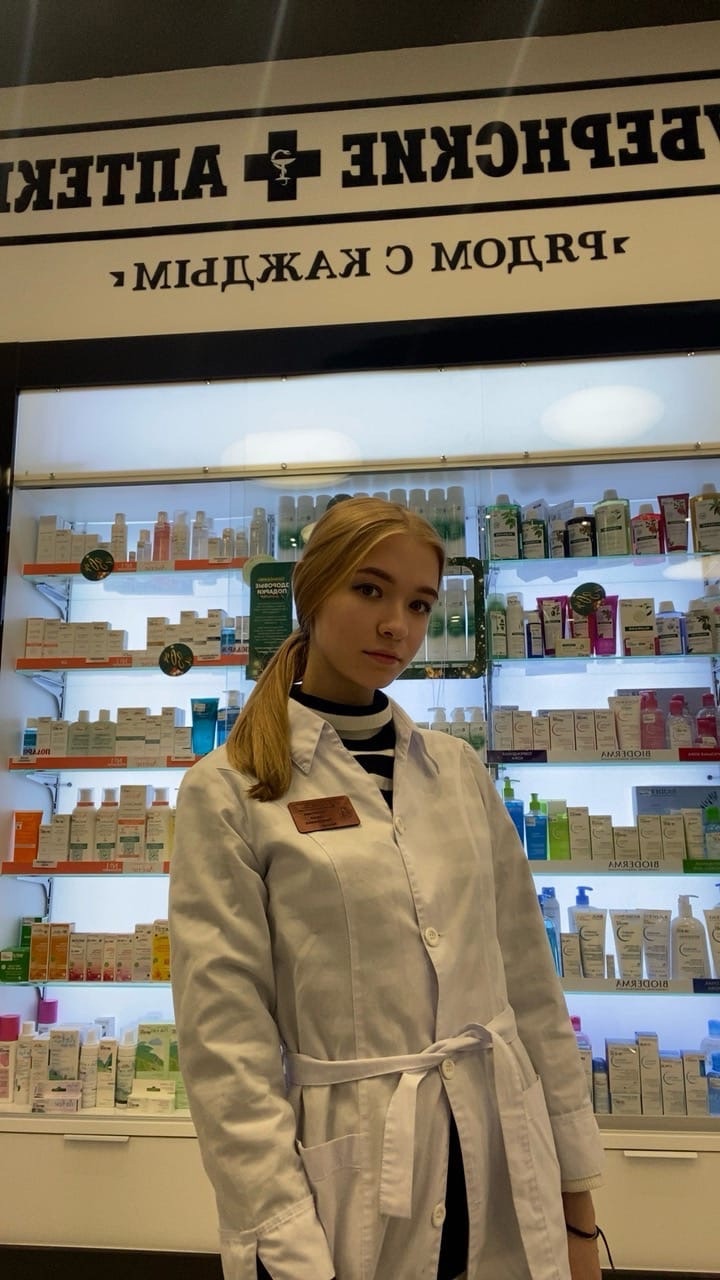 14
Рис. 19. Фармацевт в санитарной одежде
4. Зона хранения верхней и санитарной одежды
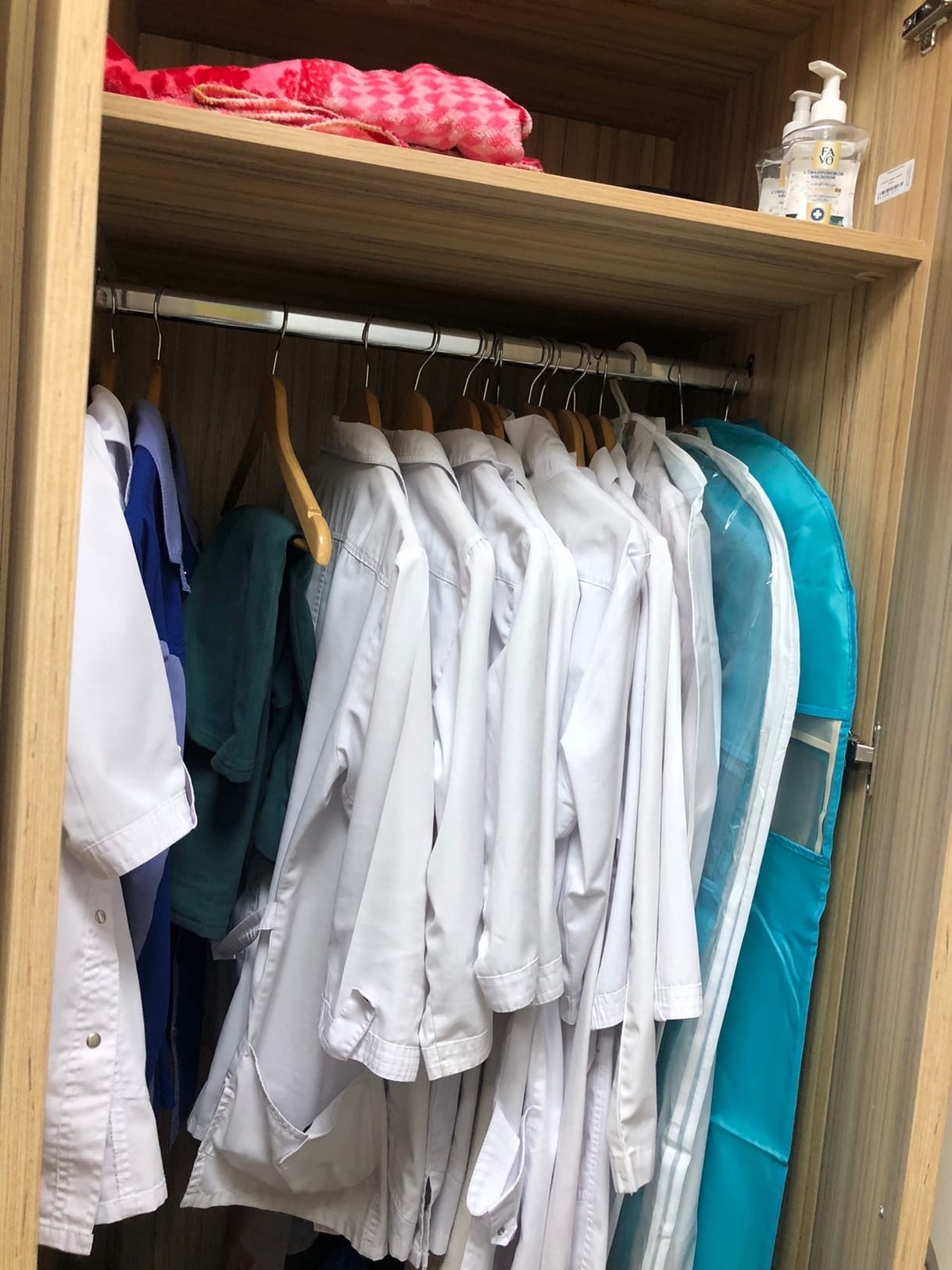 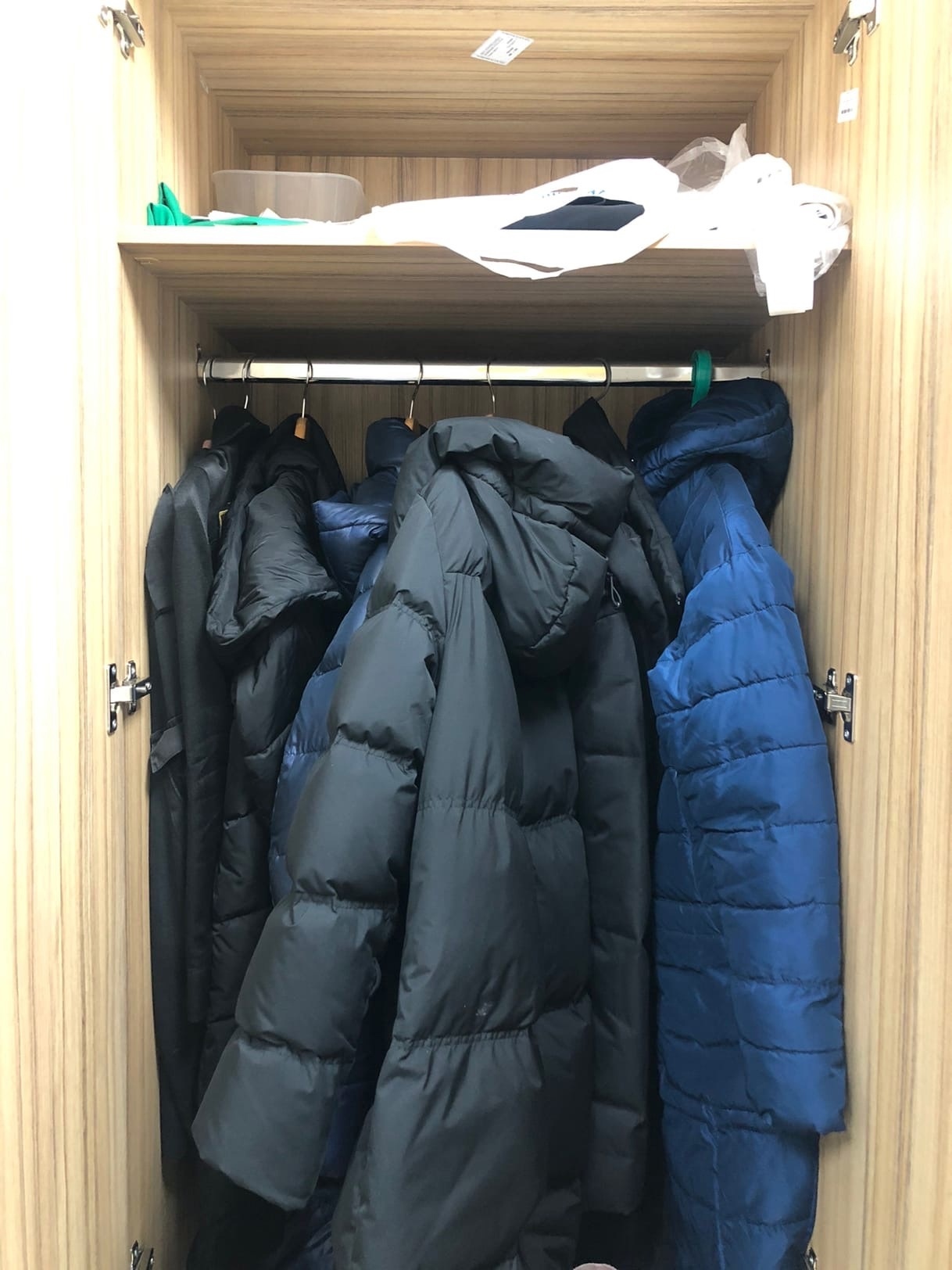 Рис. 21. Шкаф для хранения санитарной одежды
Рис. 20. Шкаф для хранения верхней одежды
15
5. Административно-бытовая зона
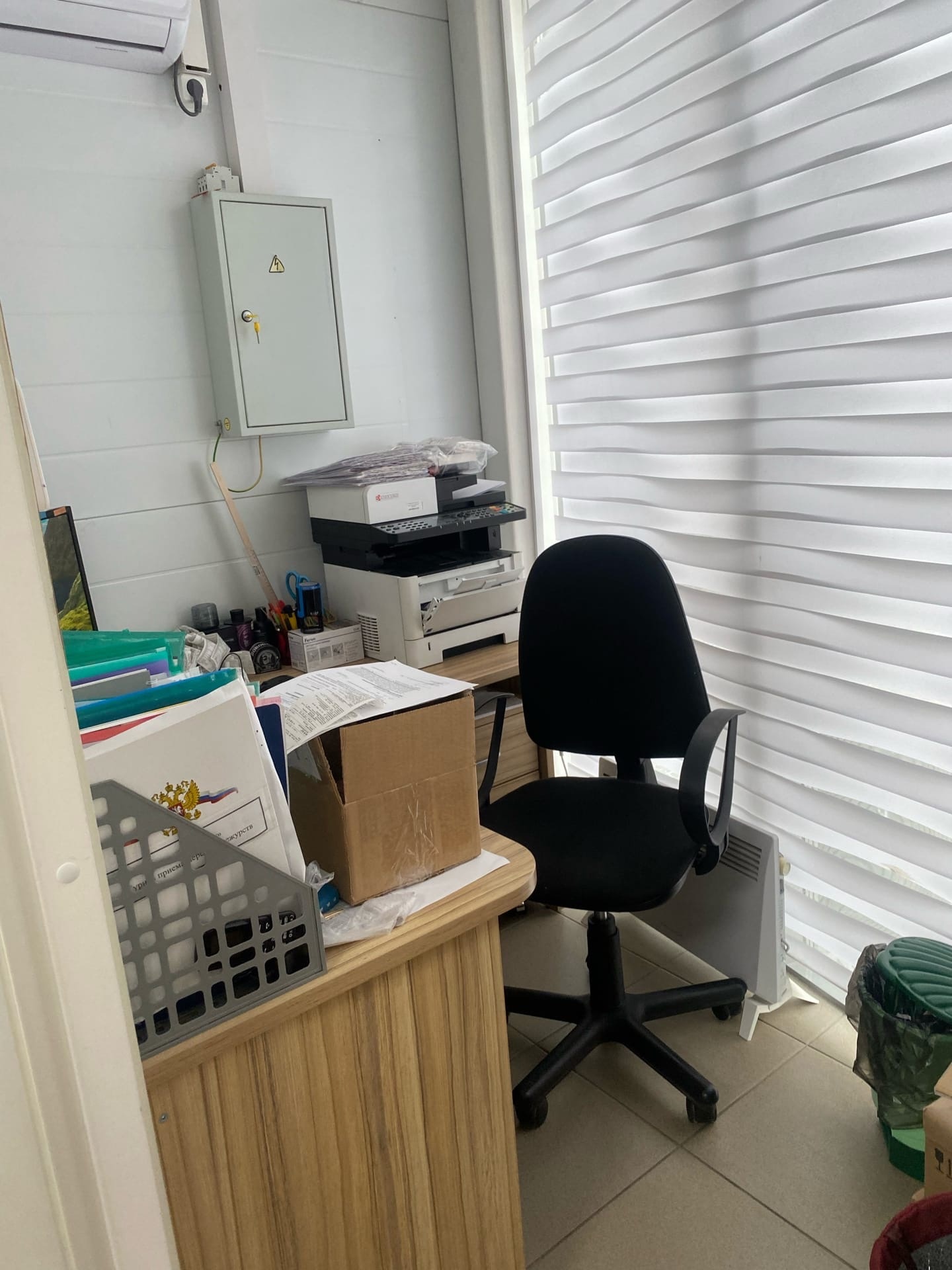 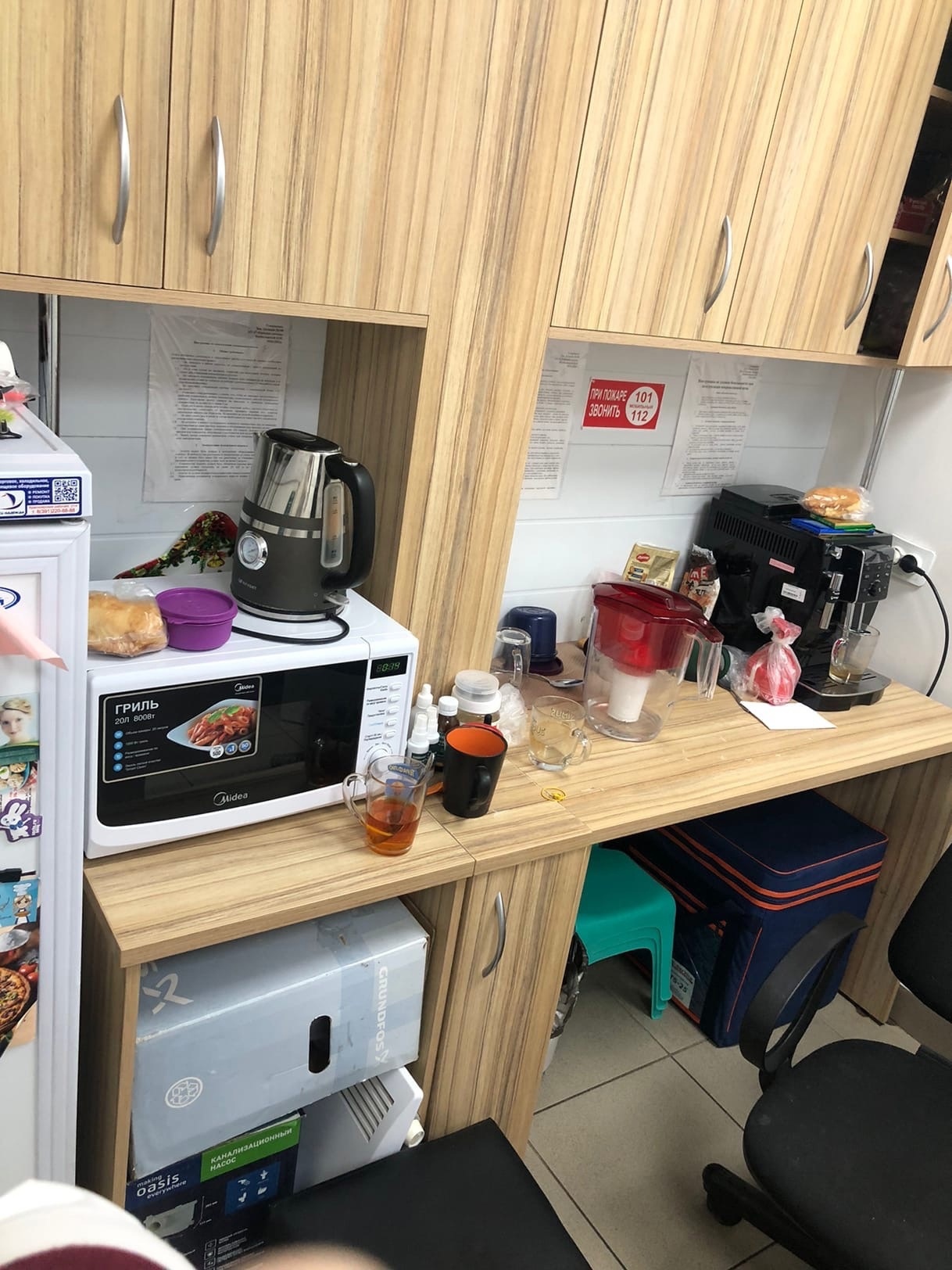 Рис. 23. Комната для персонала
Рис. 22. Кабинет заведующей аптекой
16
Тема 3. Классификация товаров аптечного ассортимента
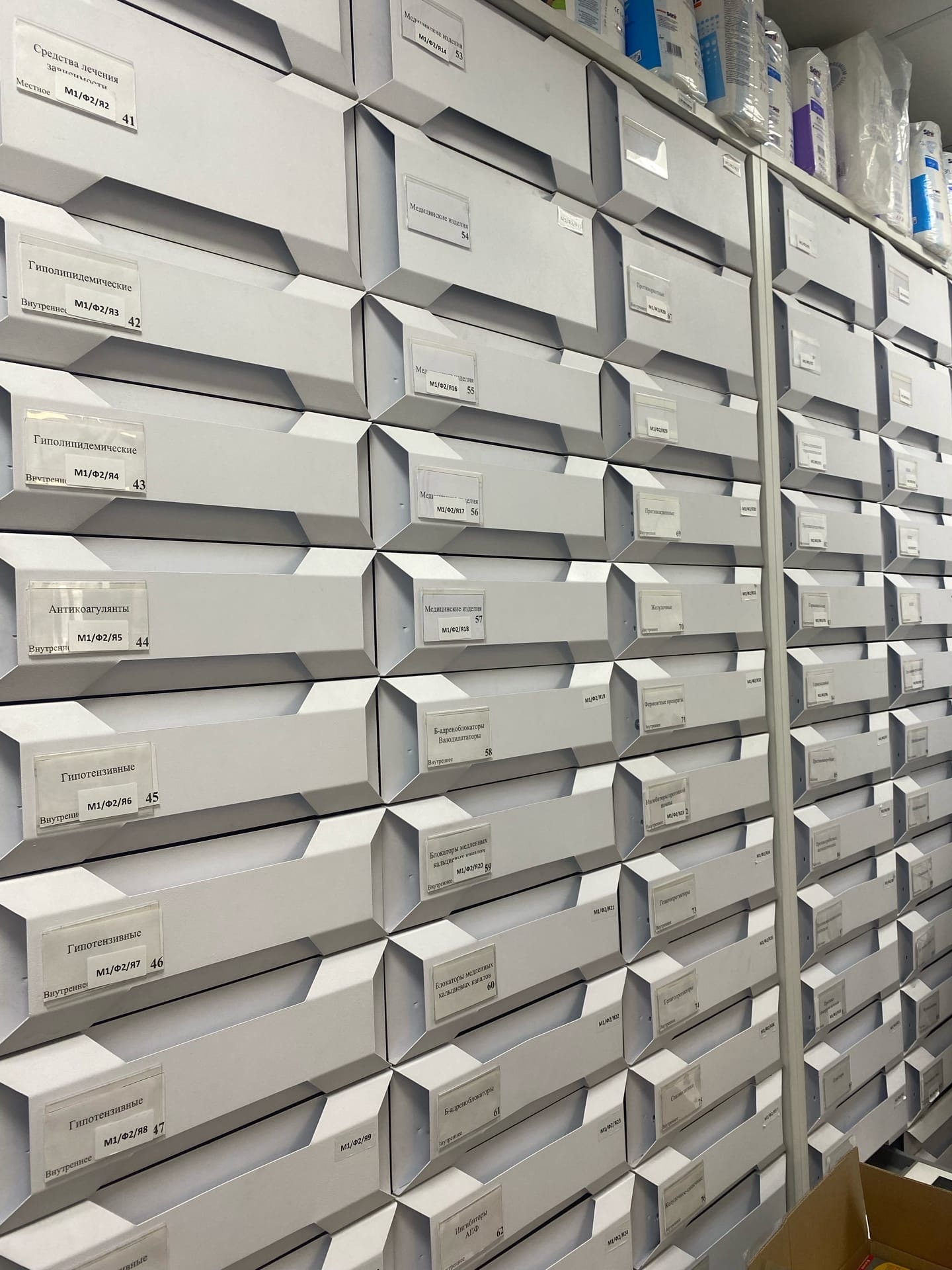 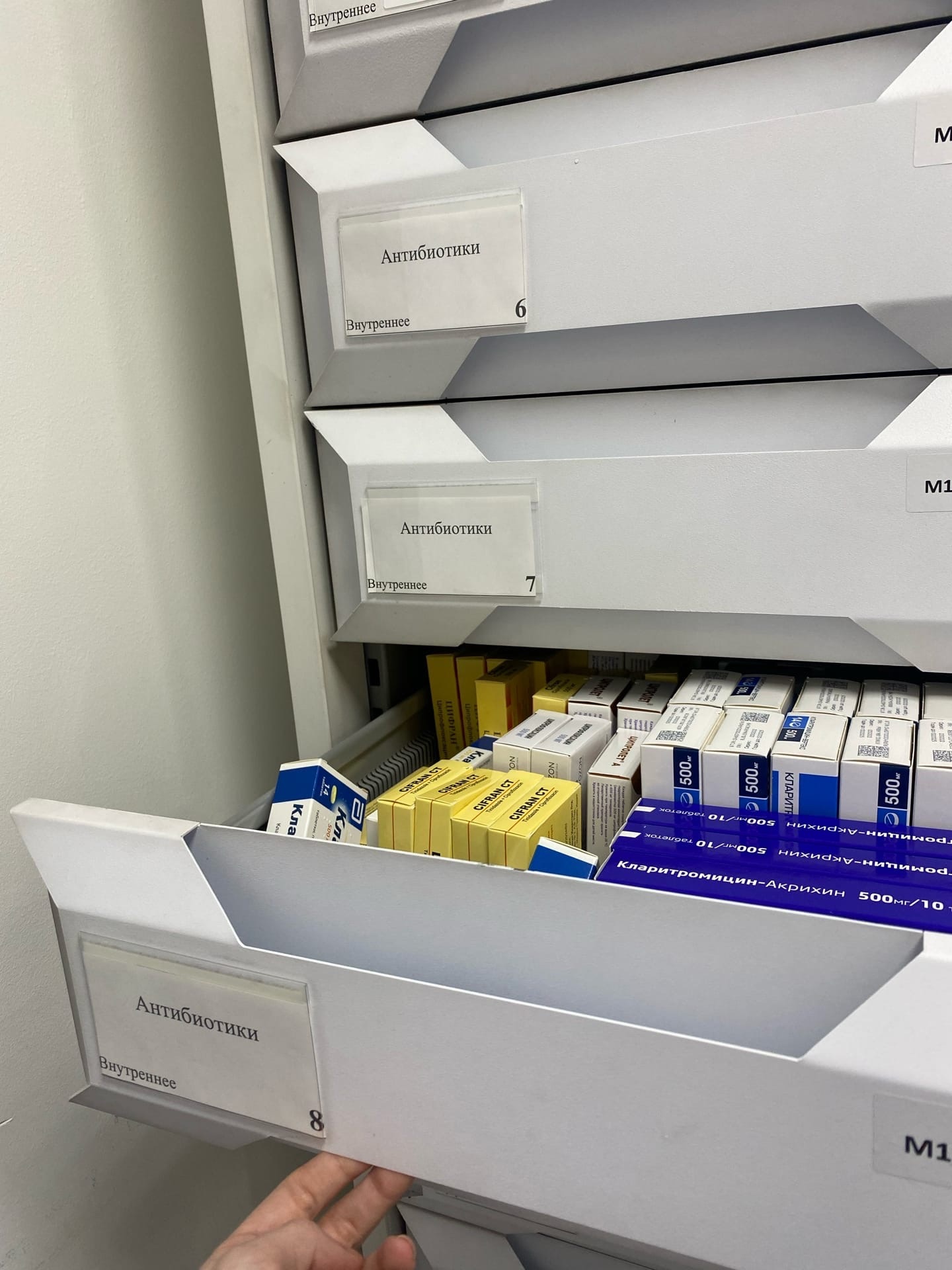 Рис.24. Ящики с группами л/п присутствующих в аптеке
17
Рис.25. Антибиотики
Тема 4. Организация хранения товаров аптечного ассортимента.
1. Помещения для хранения аптечных товаров
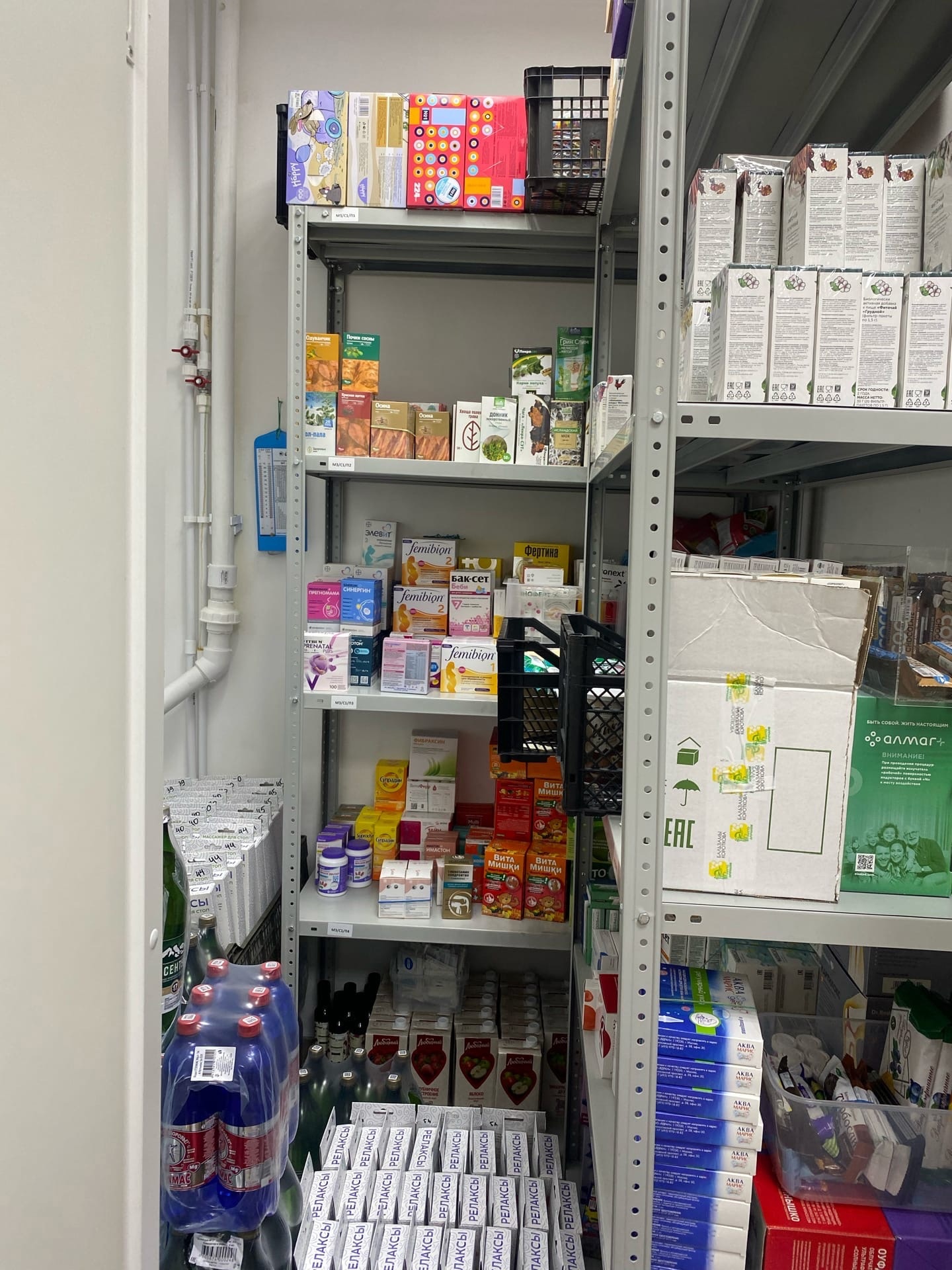 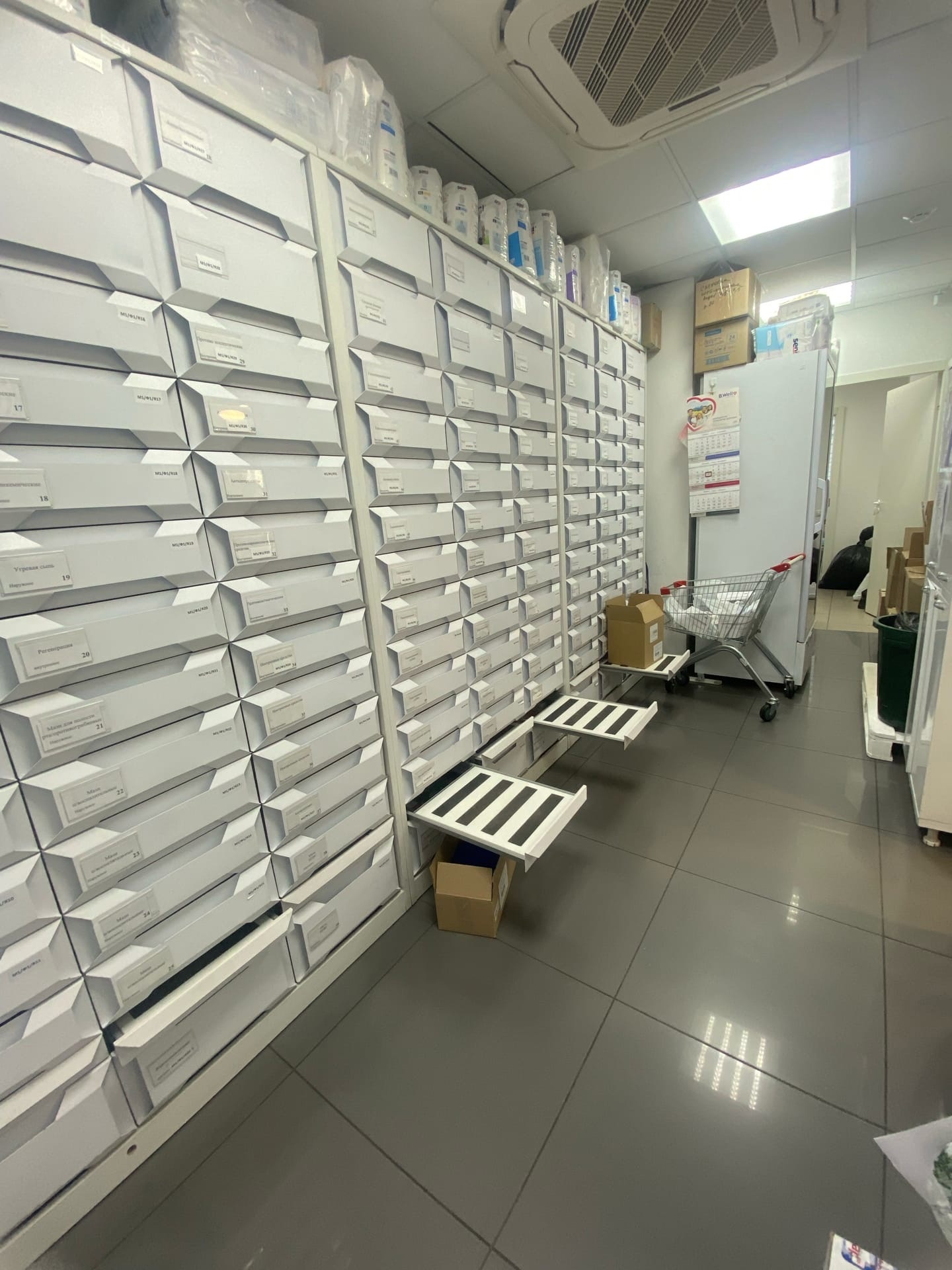 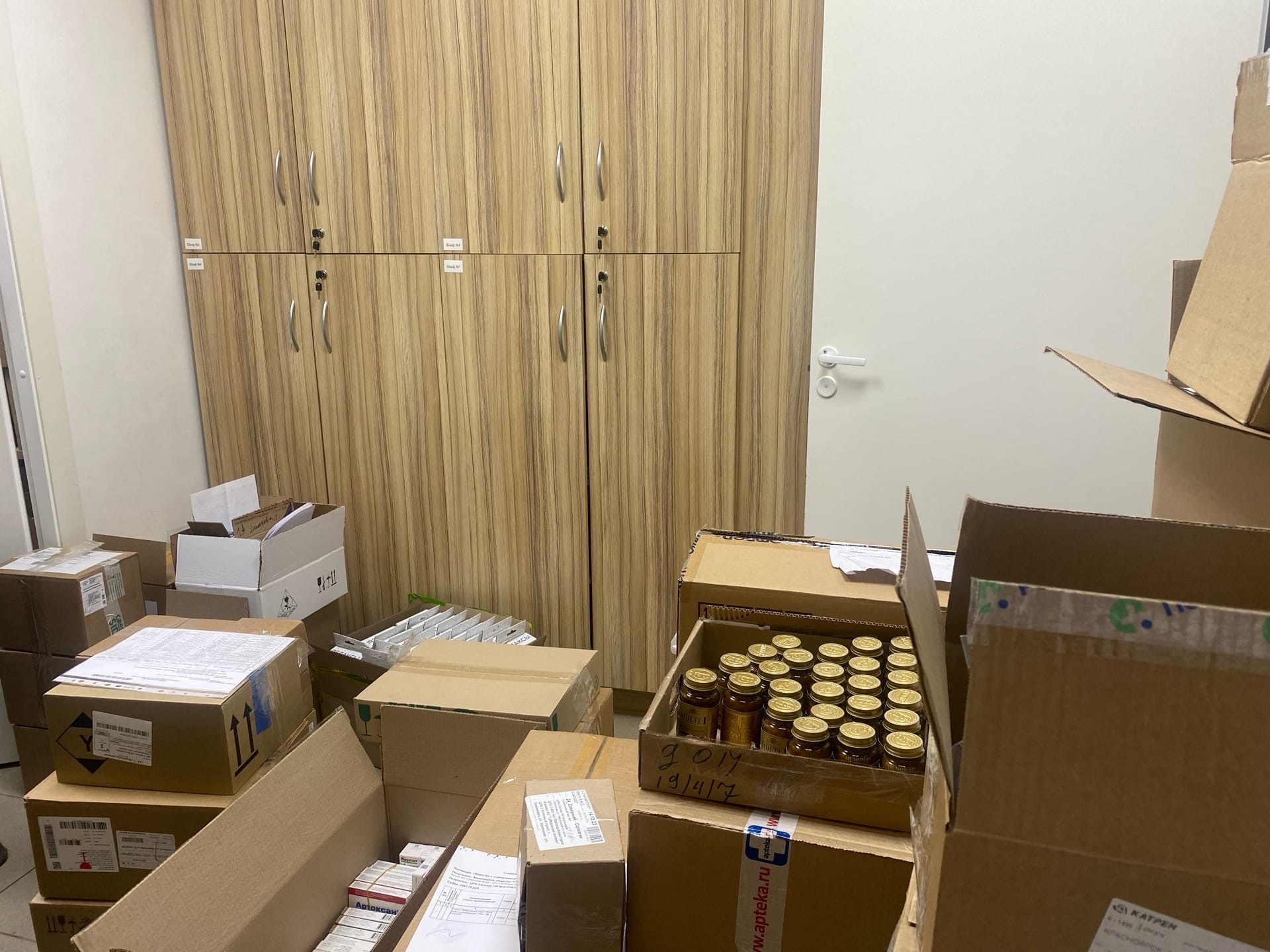 Рис. 27. Материальная комната БАДы
Рис. 26. Материальная комната №1
Рис. 28. Материальная комната №2
18
2. Шкафы для хранения наружных ЛП, внутренних ЛП и ЛП для инъекций
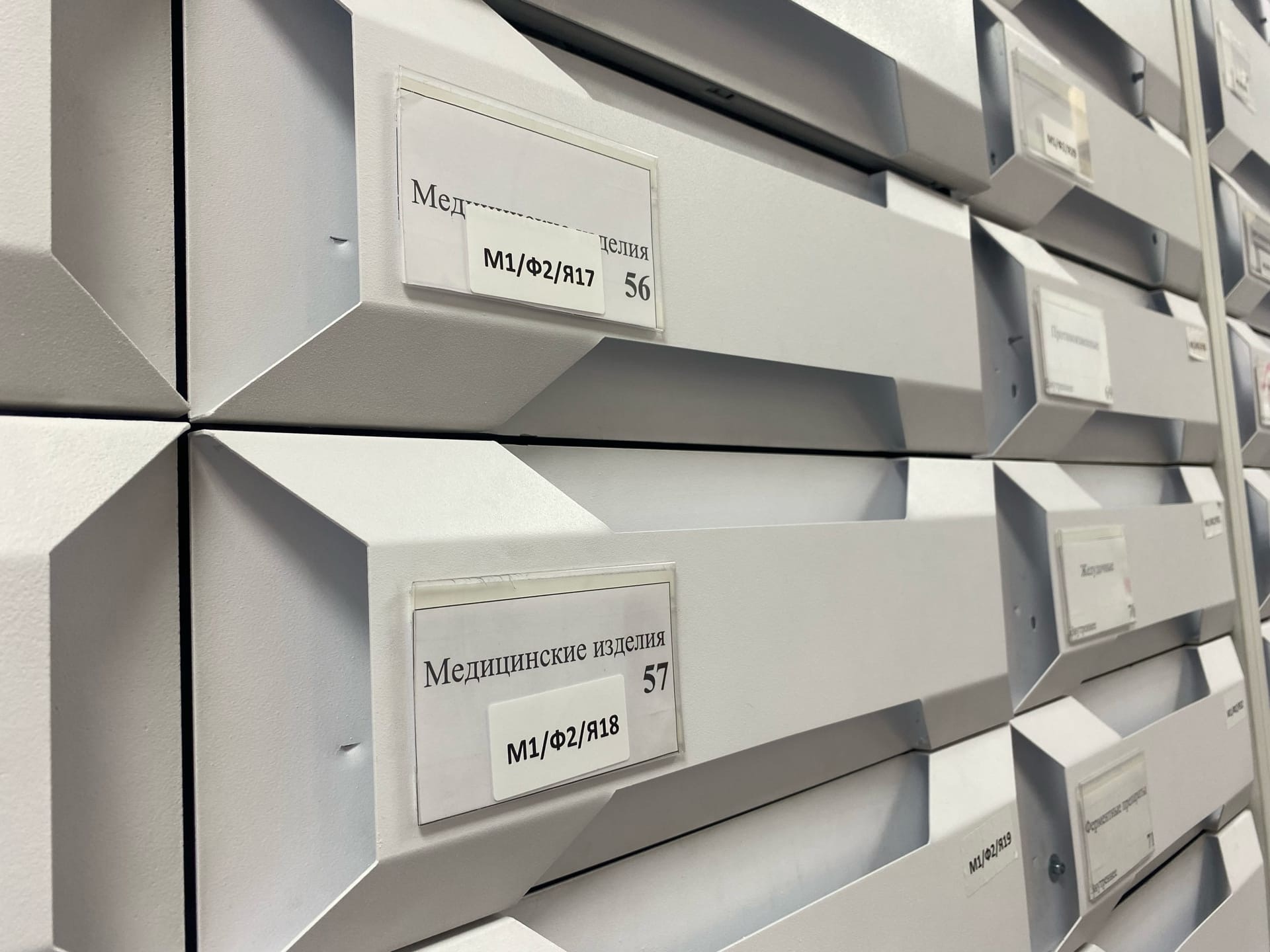 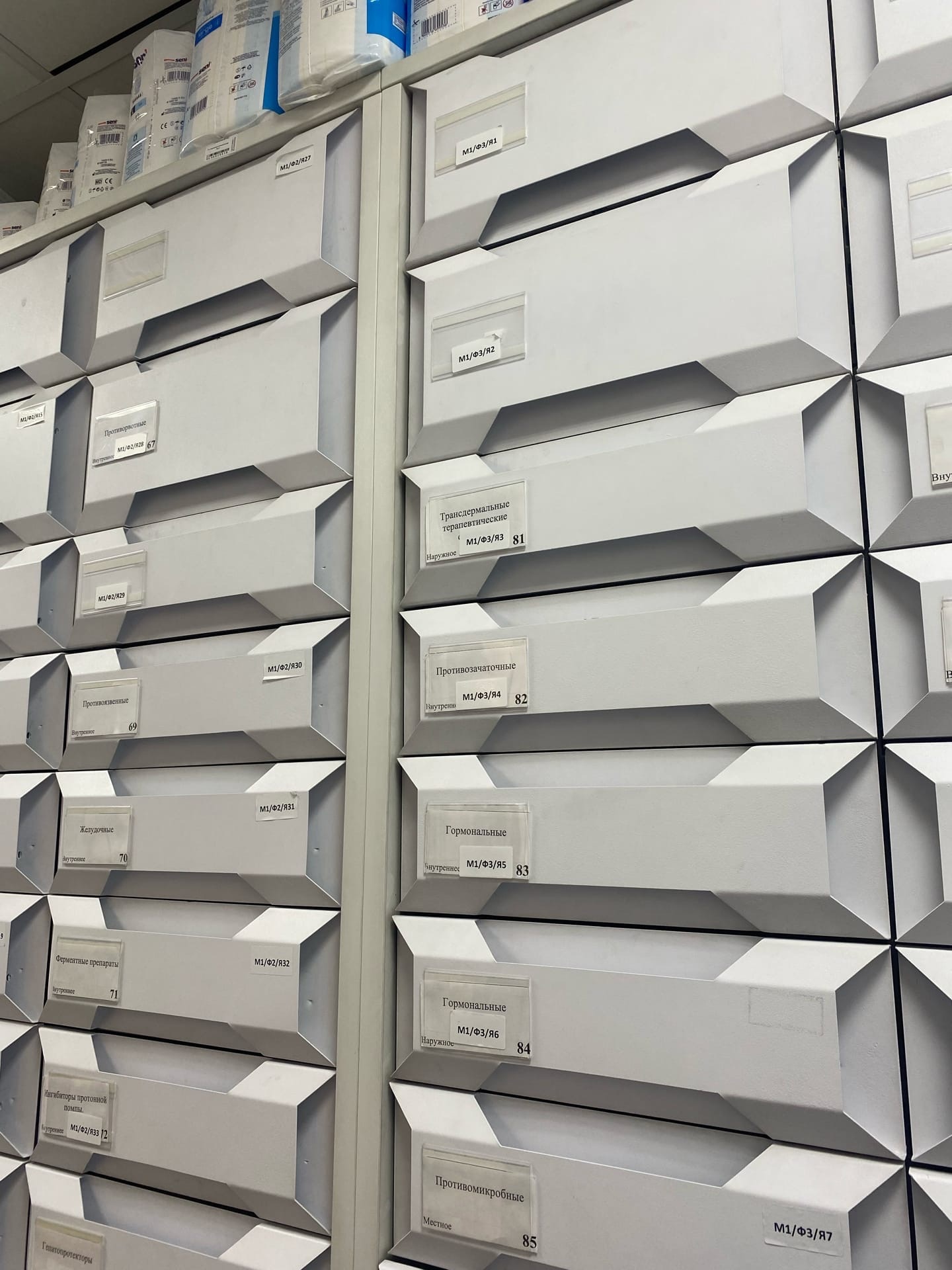 Рис.30. Ящики для хранения перевязочного материала в материальной комнате №1
Рис.29. Шкаф для хранения ЛП в материальной комнате №1
19
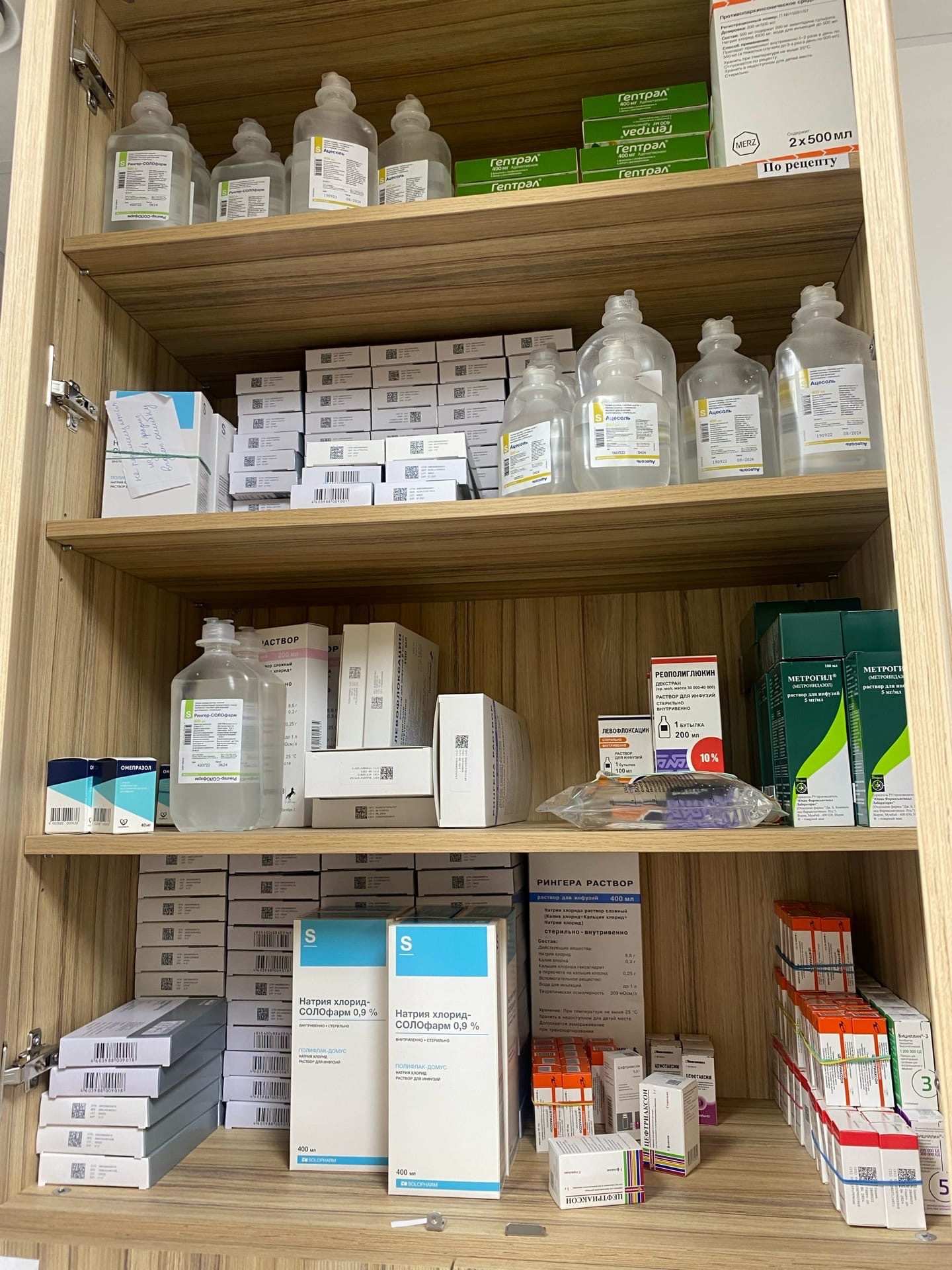 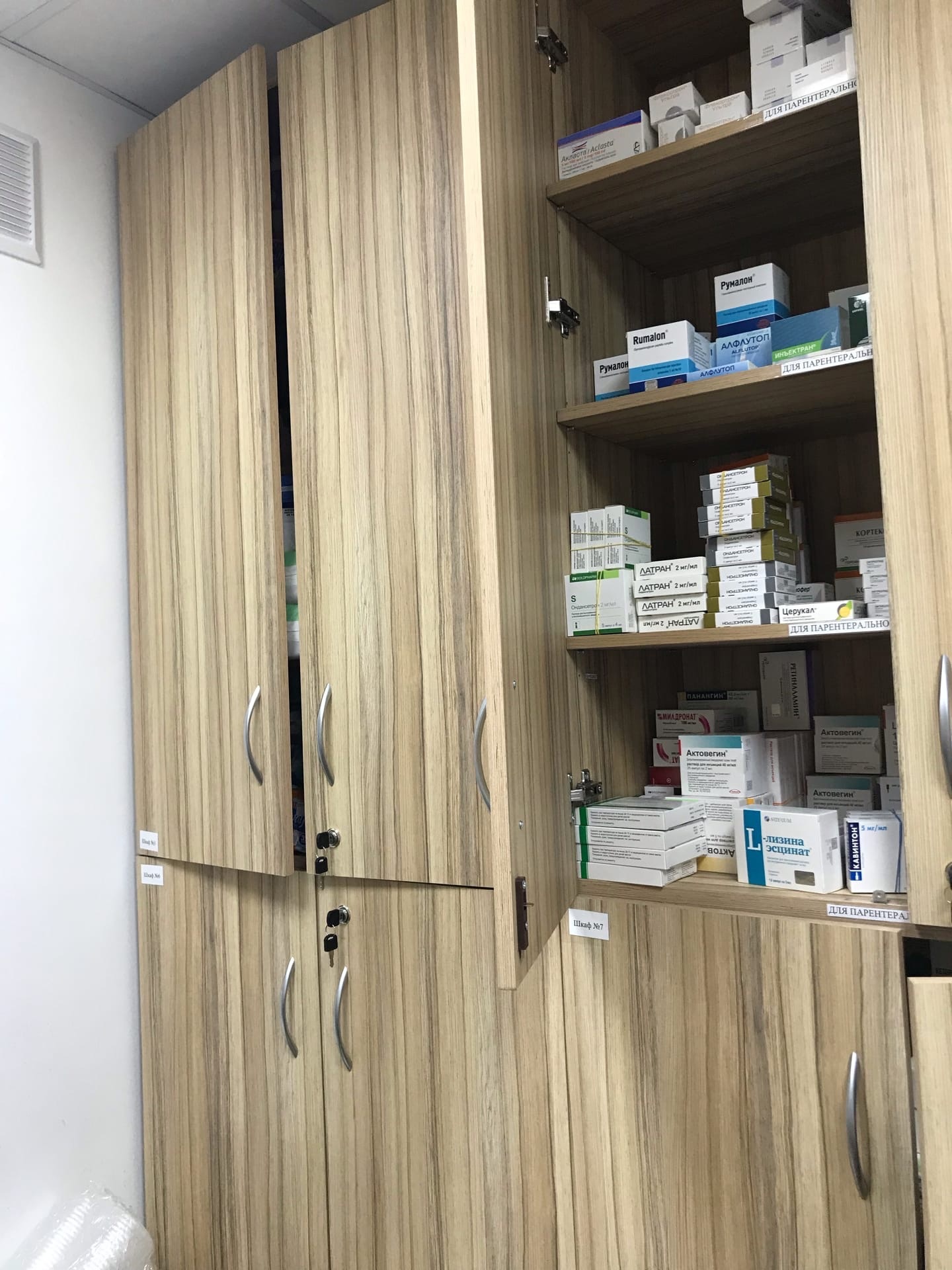 Рис.31. Шкаф для хранения Л/П в материальной комнате №2
20
Рис.32. Шкаф для хранения р-ов для инъекций
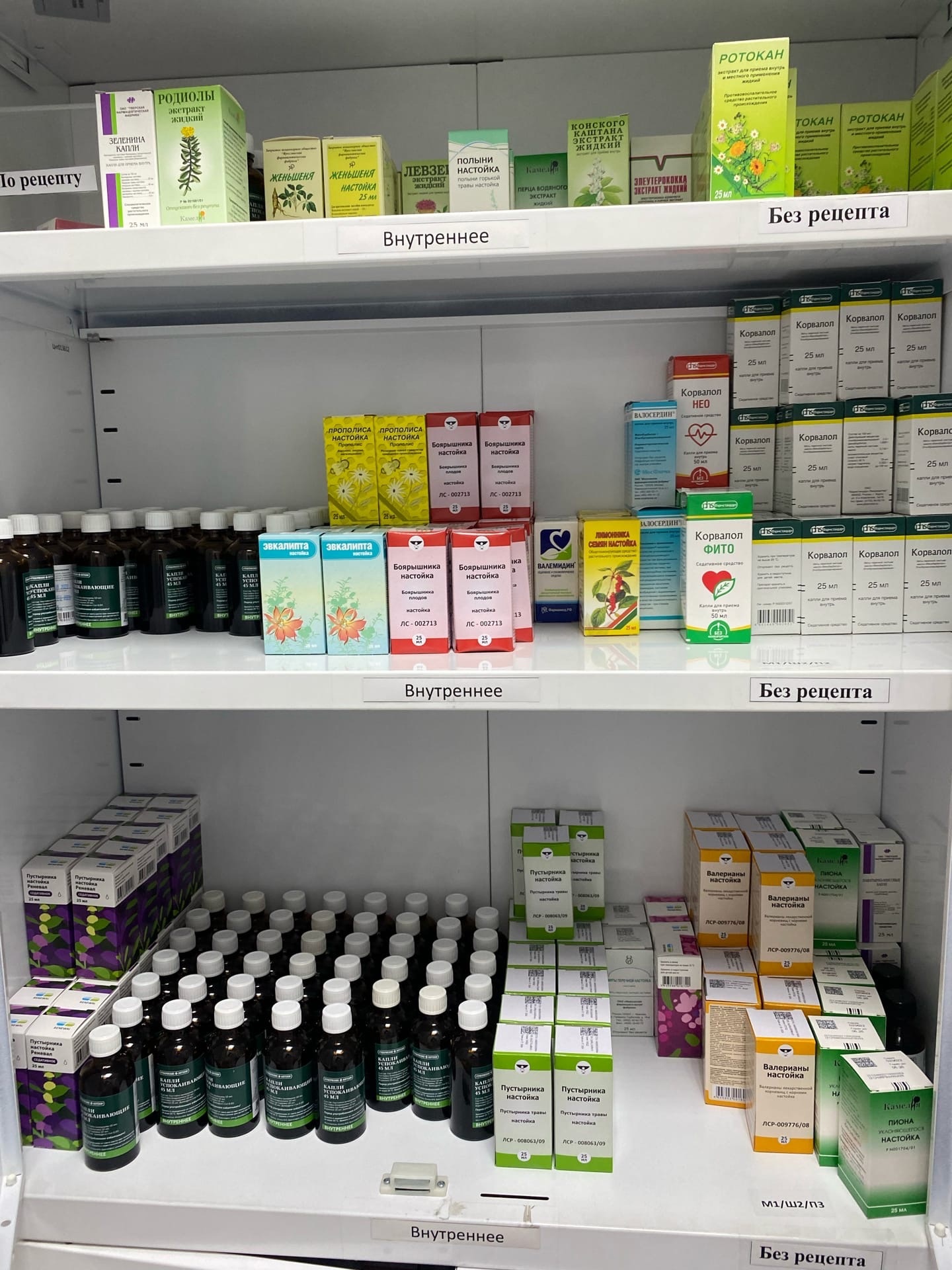 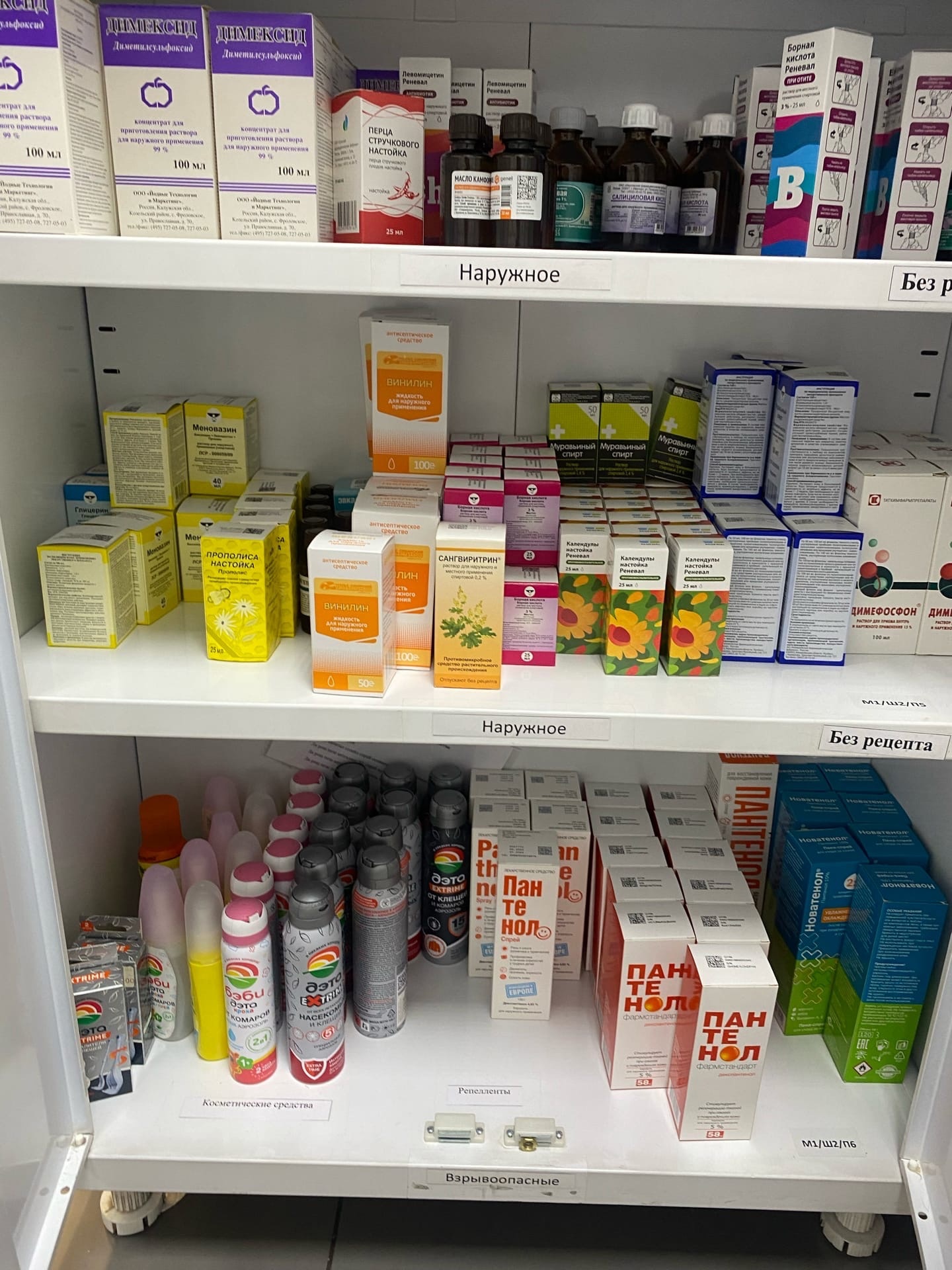 Рис.33. Шкаф для хранения наружных лекарственных препаратов
Рис.34. Шкаф для хранения внутренних лекарственных препаратов
21
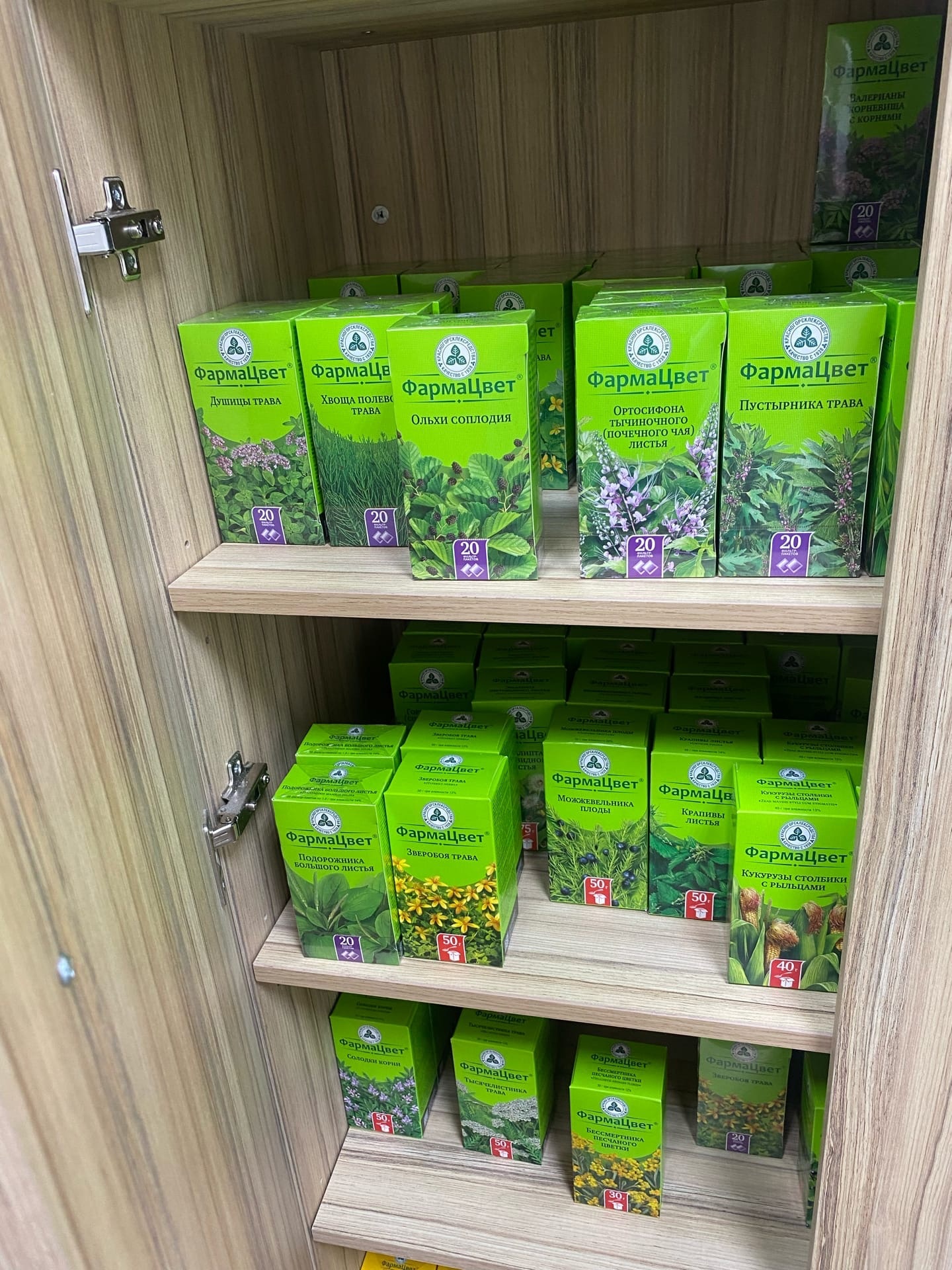 Рис. 35. Шкаф для хранения резиновых изделий.
Рис. 36. Шкафы для хранения лекарственного растительного сырья.
22
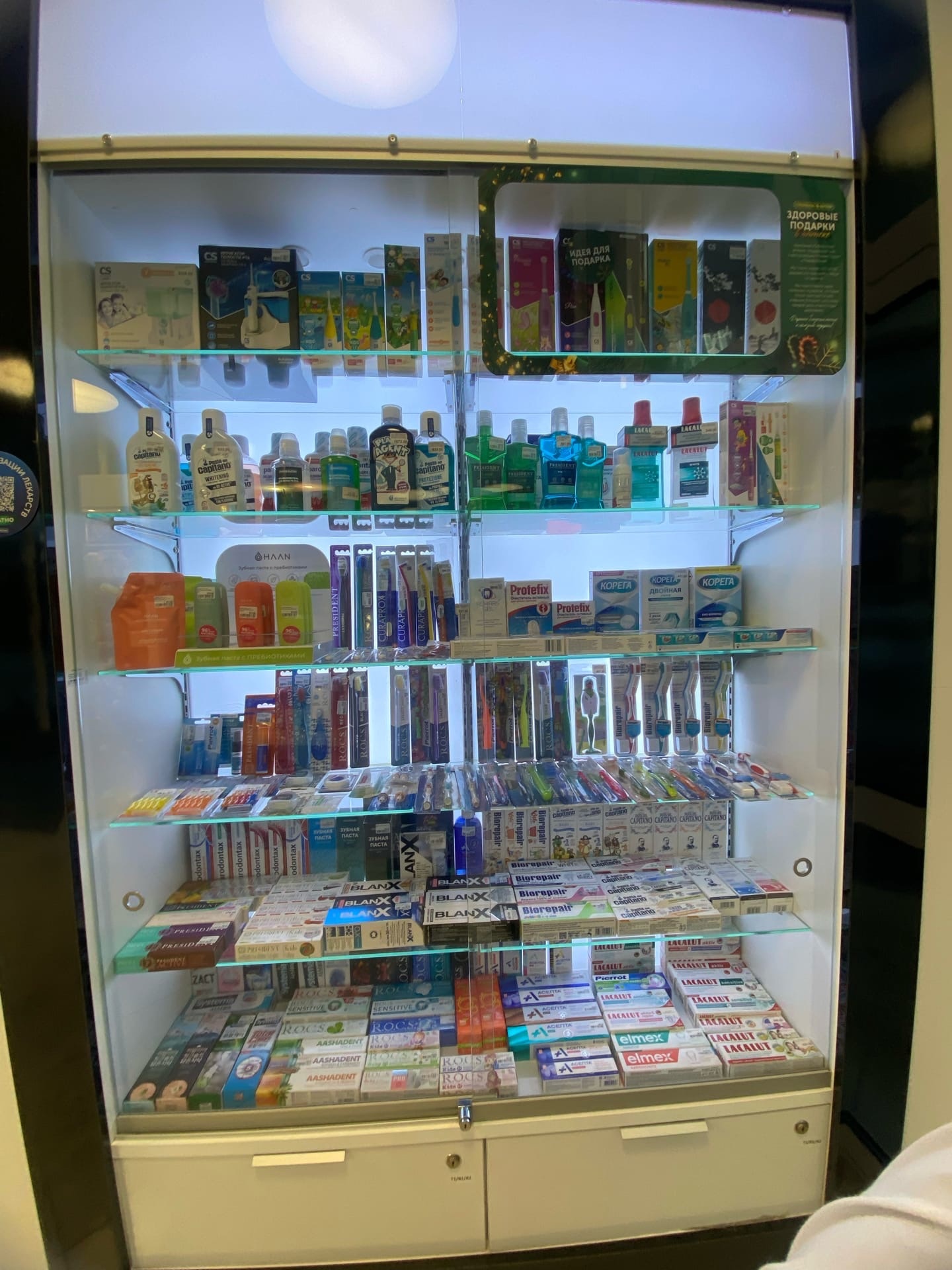 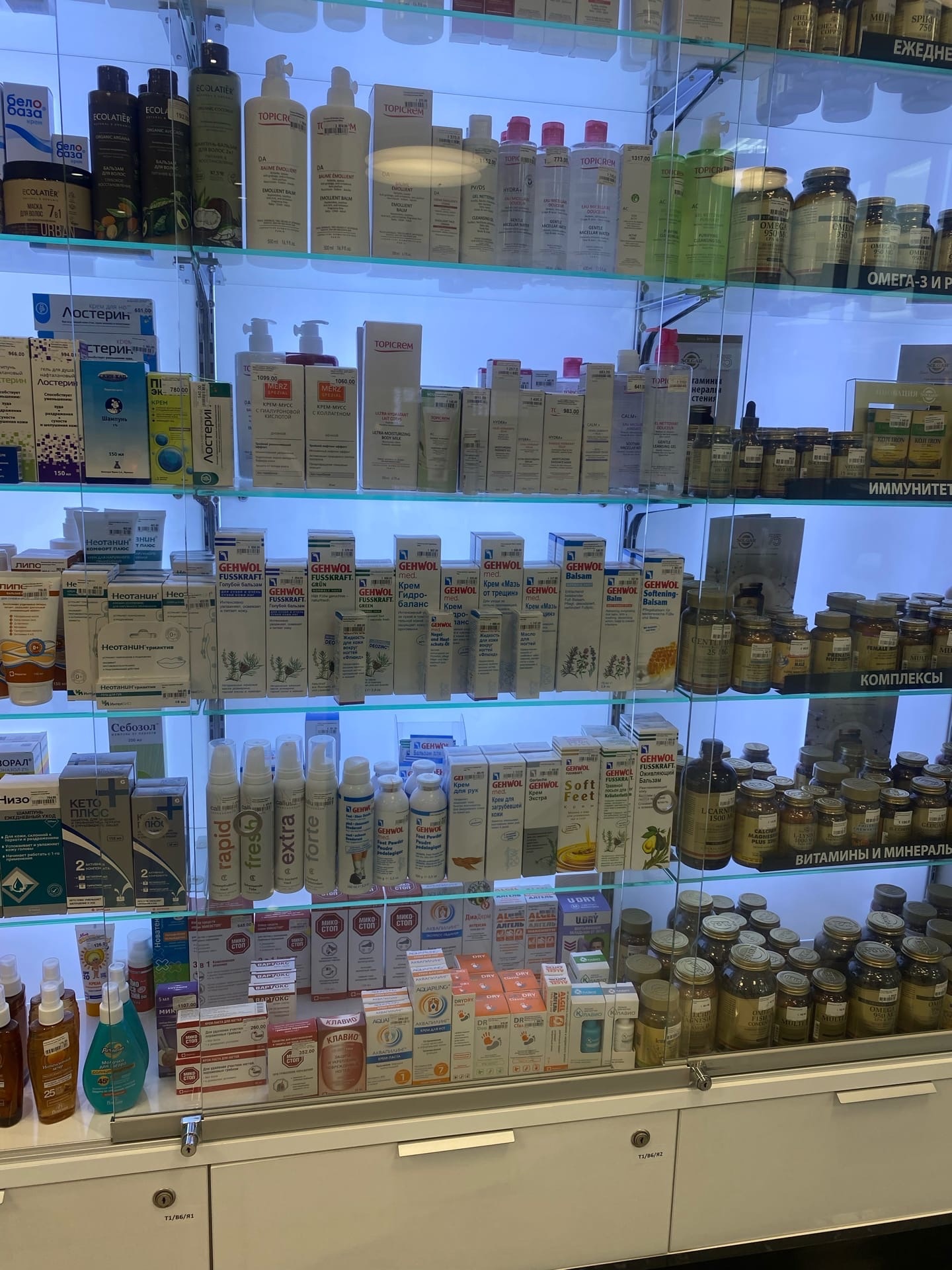 Рис. 37. Шкаф для хранения парафармацевтической продукции
Рис. 38. Шкаф для хранения парафармацевтической продукции
23
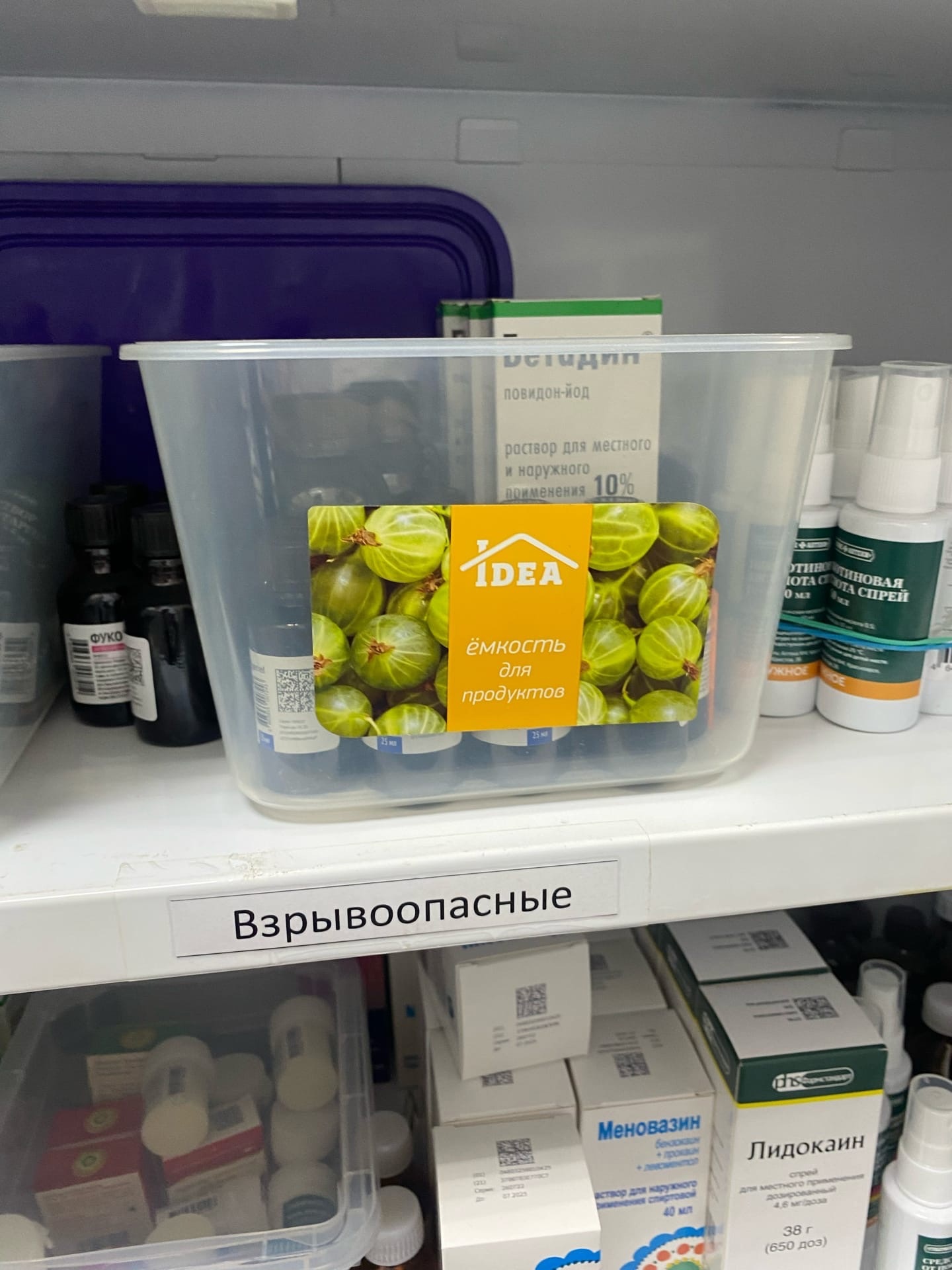 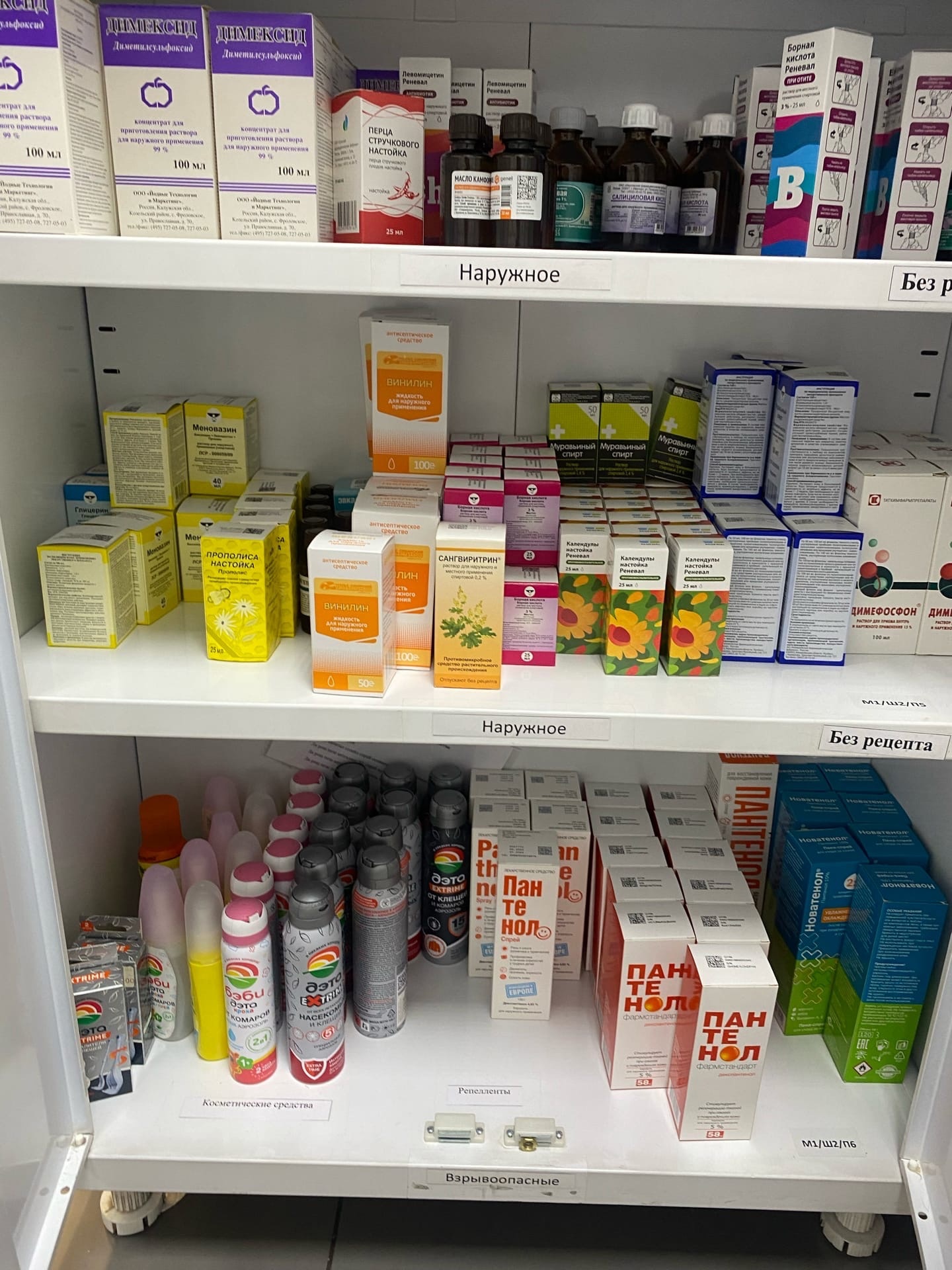 Рис.39. Шкаф для хранения взрывоопасных веществ
Рис.40. Шкаф для хранения взрывоопасных веществ
24
3. Препараты стоящие на ПКУ
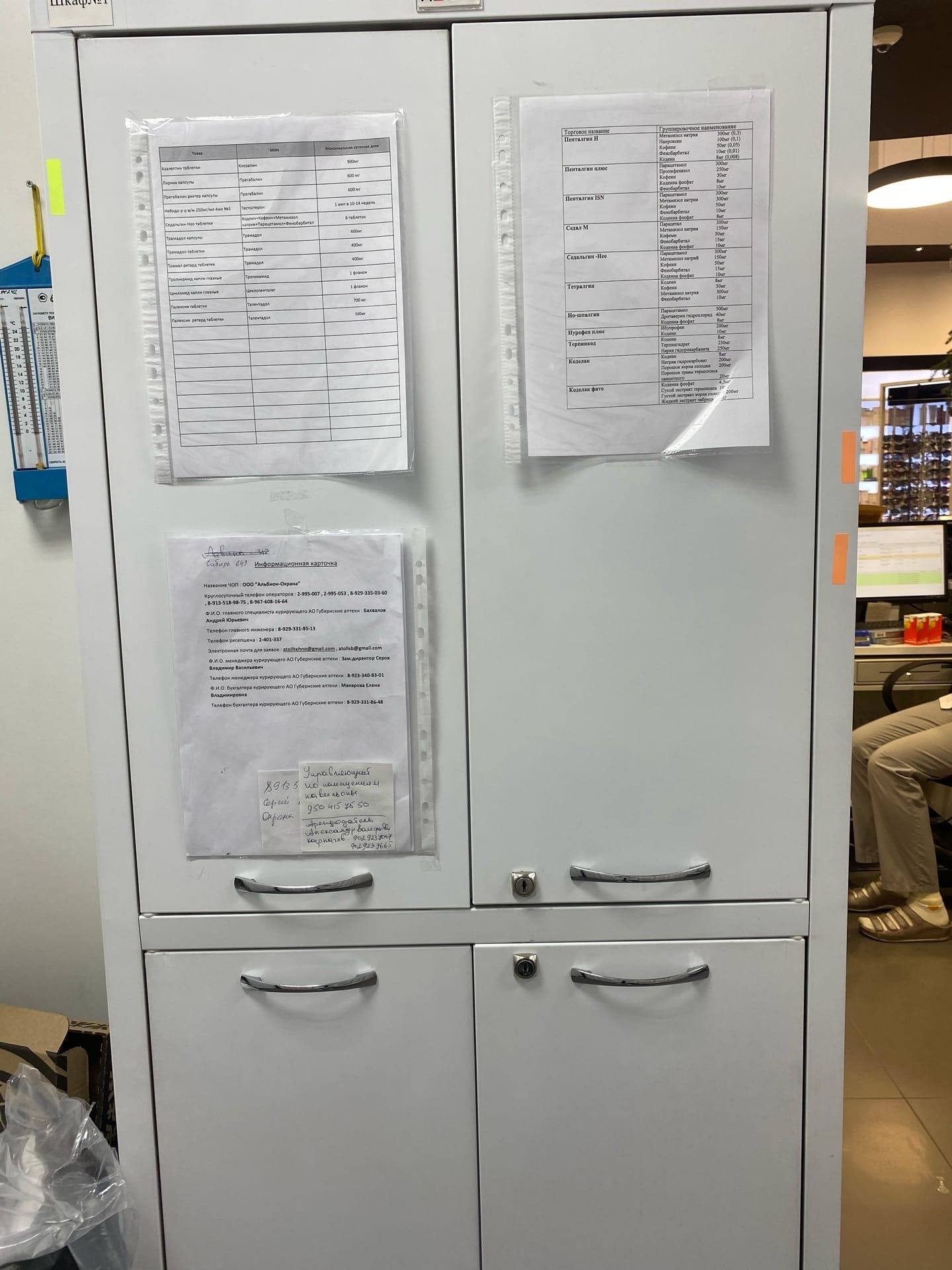 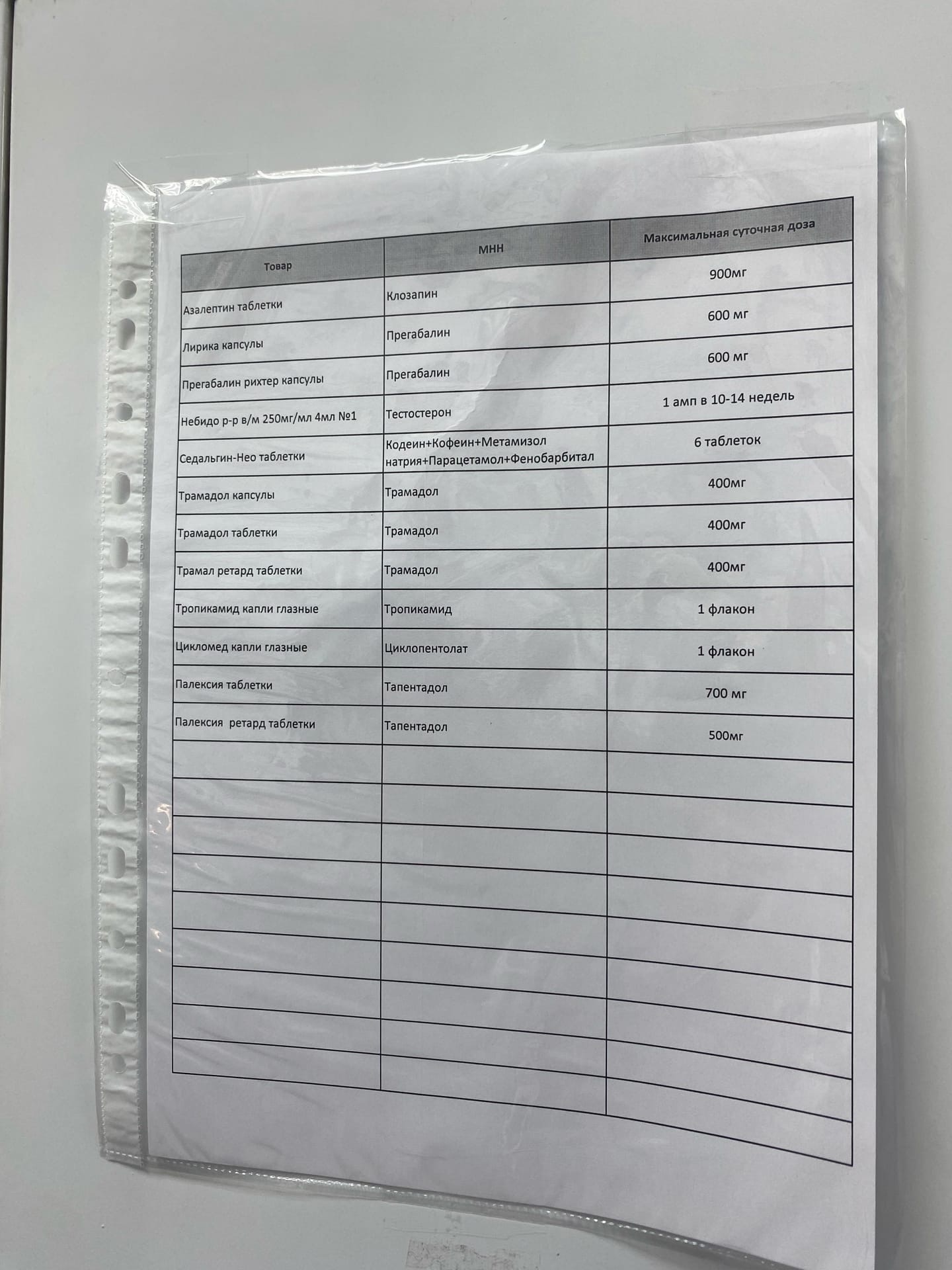 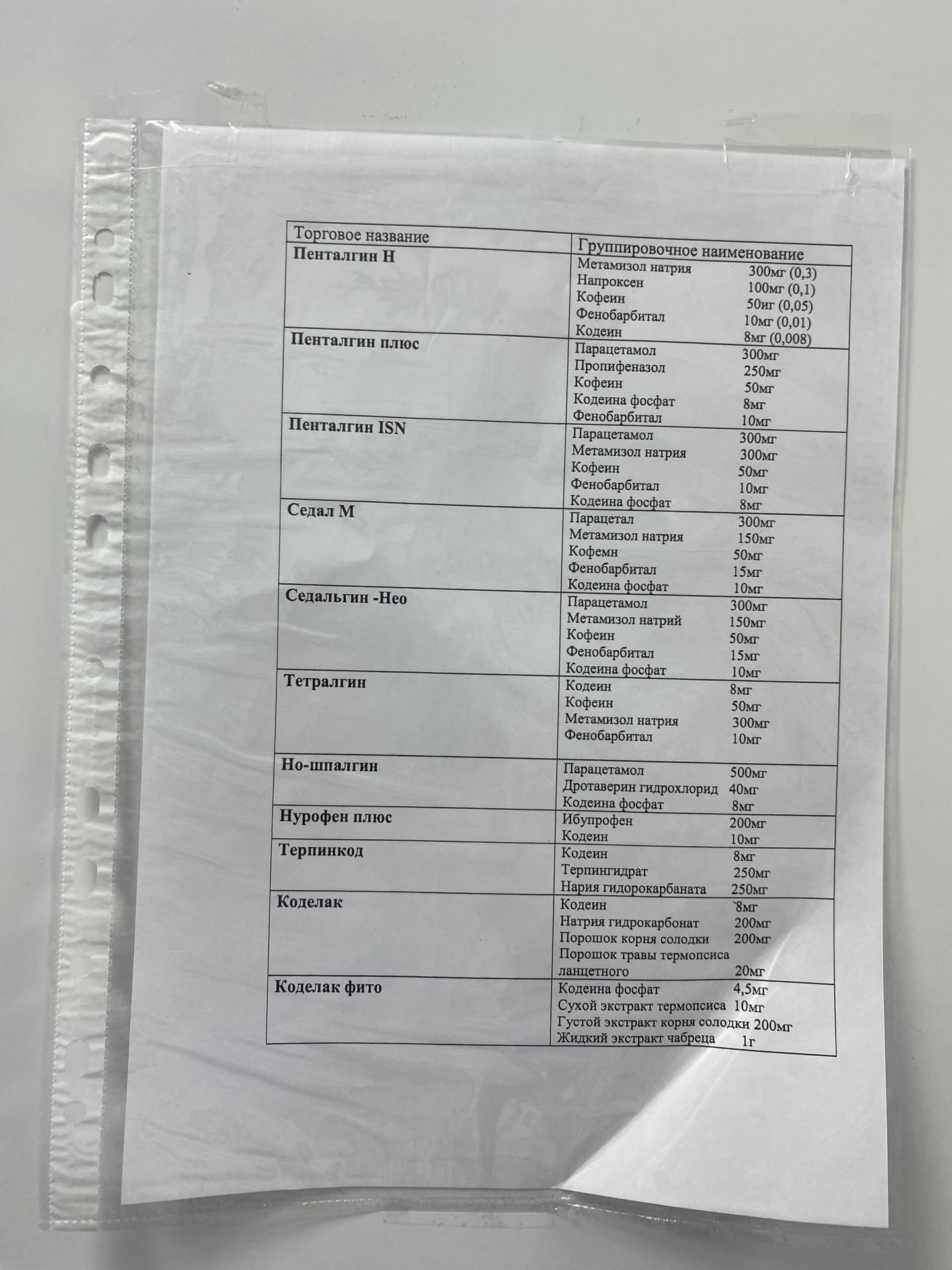 Рис. 41. Препараты стоящими на ПКУ
Рис. 42. Закрытый шкаф с препаратами стоящими на ПКУ
Рис. 43. Препараты стоящими на ПКУ
25
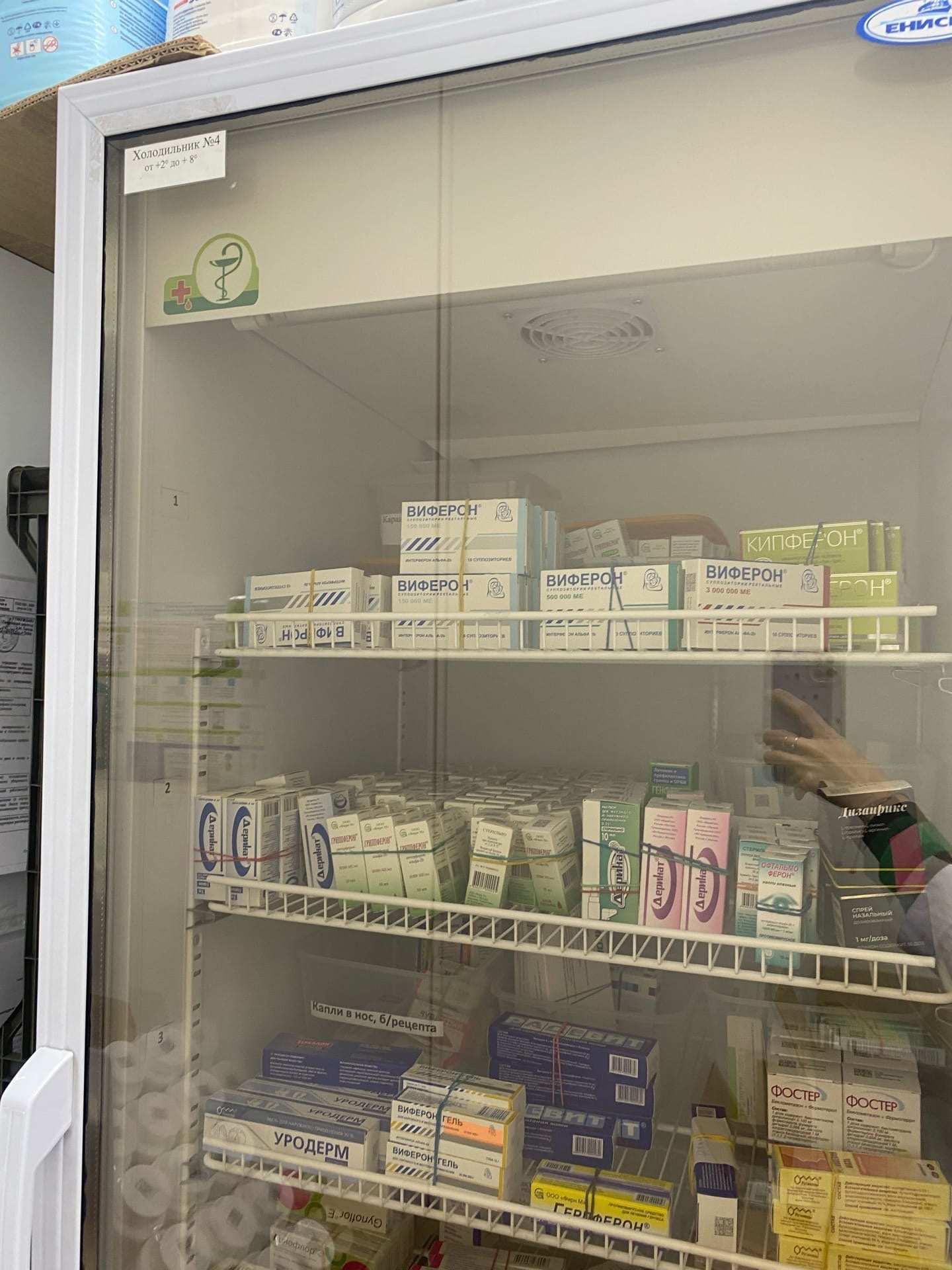 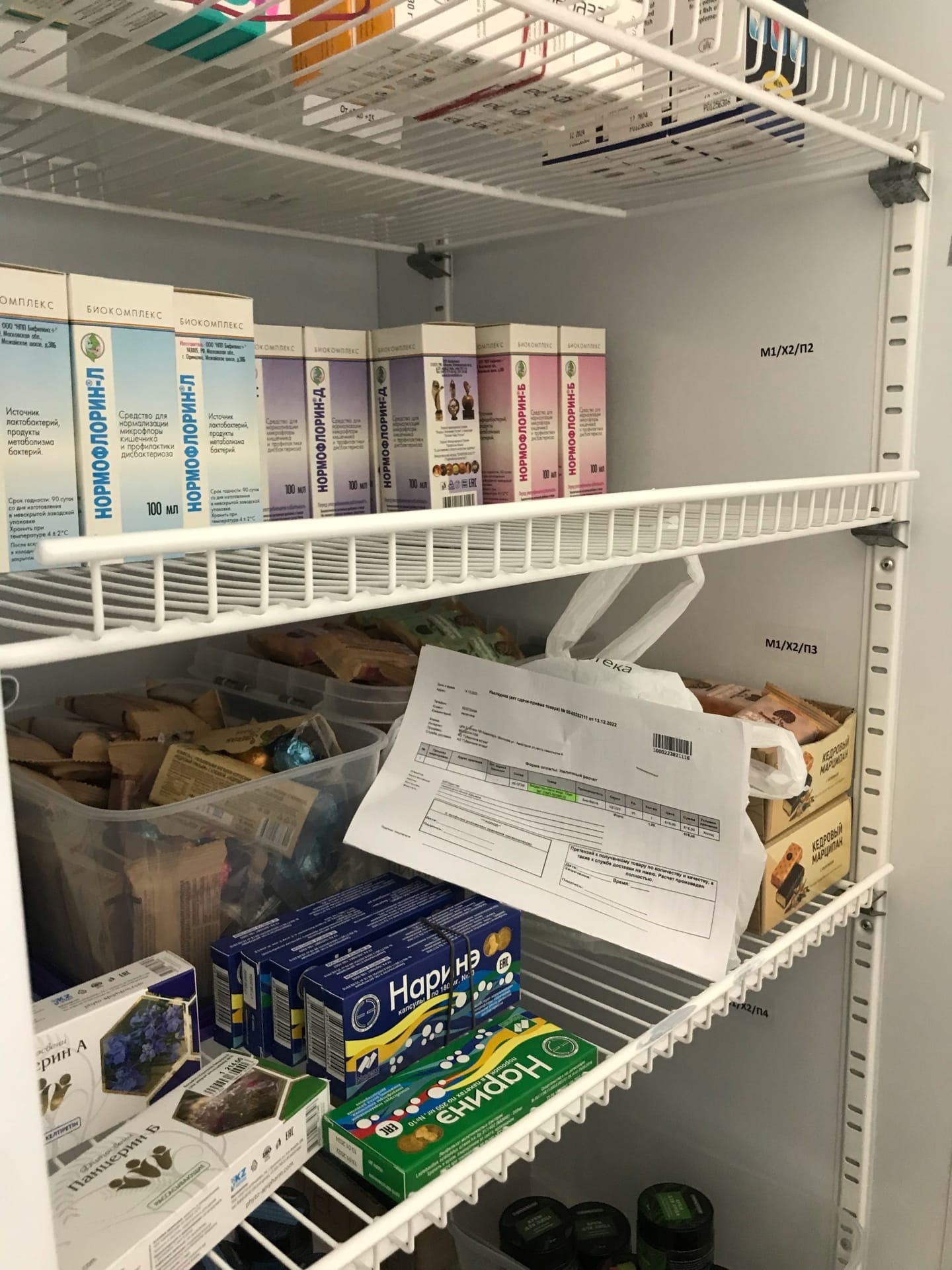 Рис.45. Холодильник внутри
Рис.44. Холодильник снаружи
26
4. Карантинные зоны хранения лекарственных препаратов
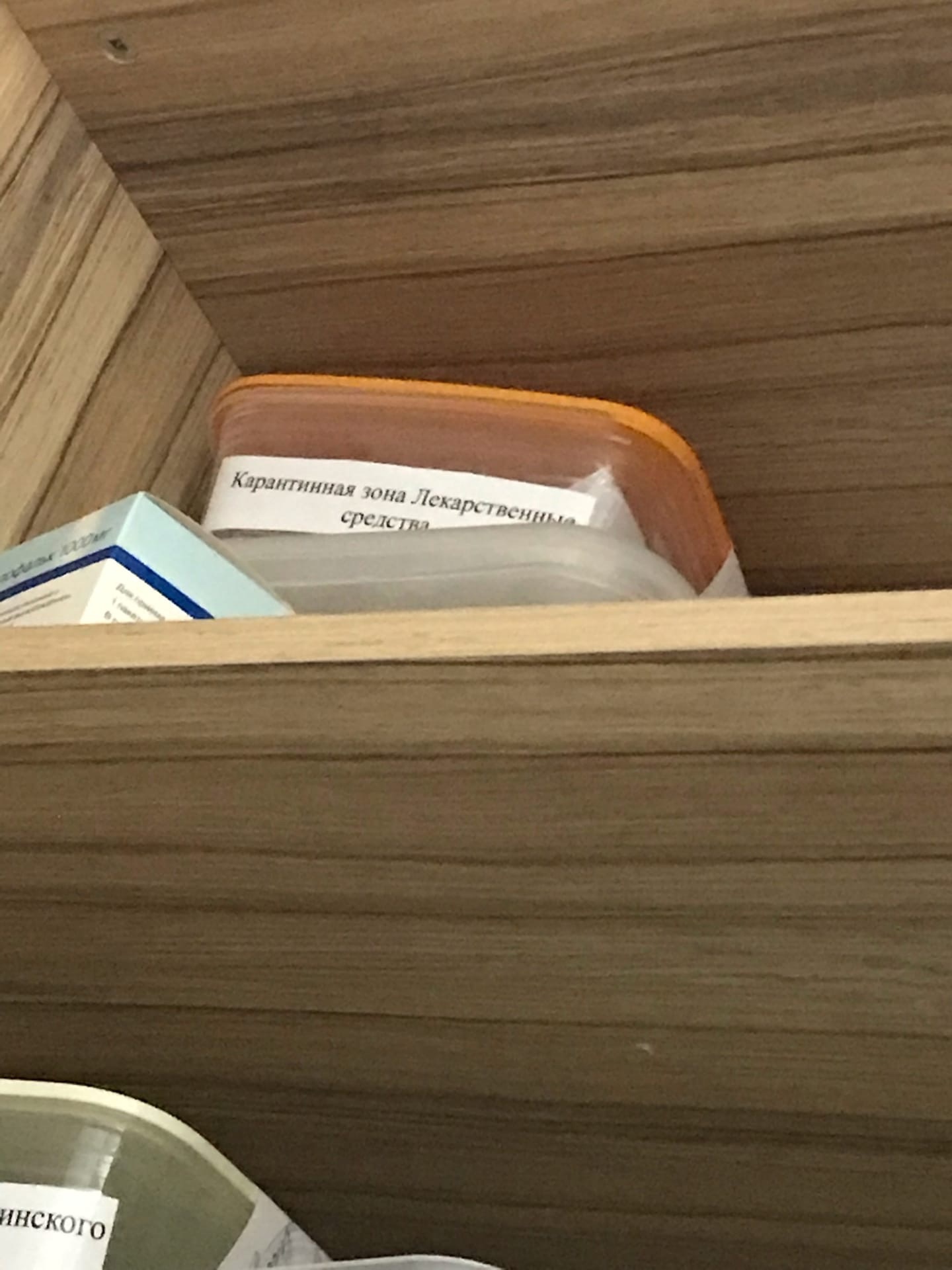 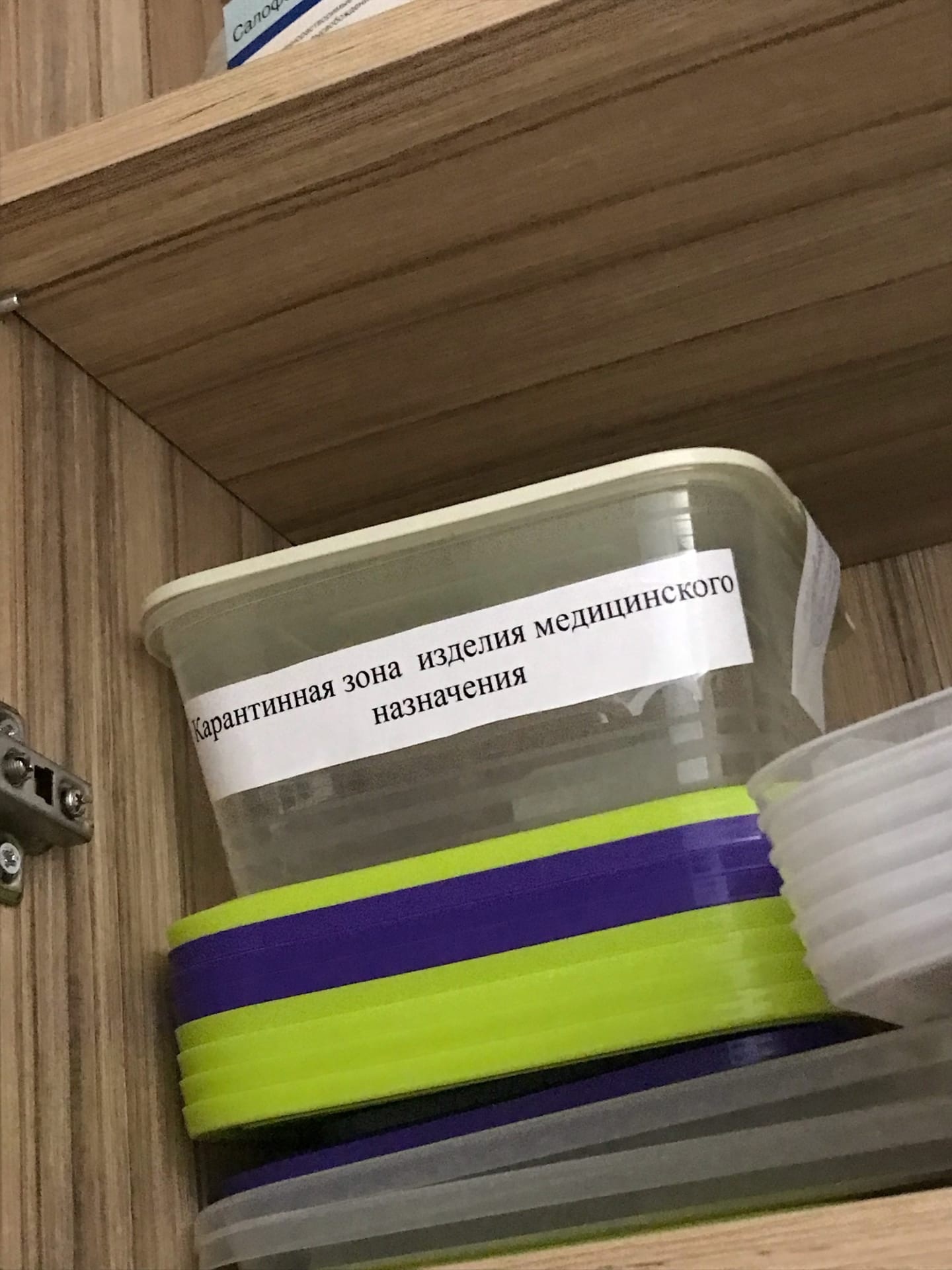 Рис. 46. Карантинная зона лекарственных средств
Рис. 47. Карантинная зона изделий медицинского назначения
27
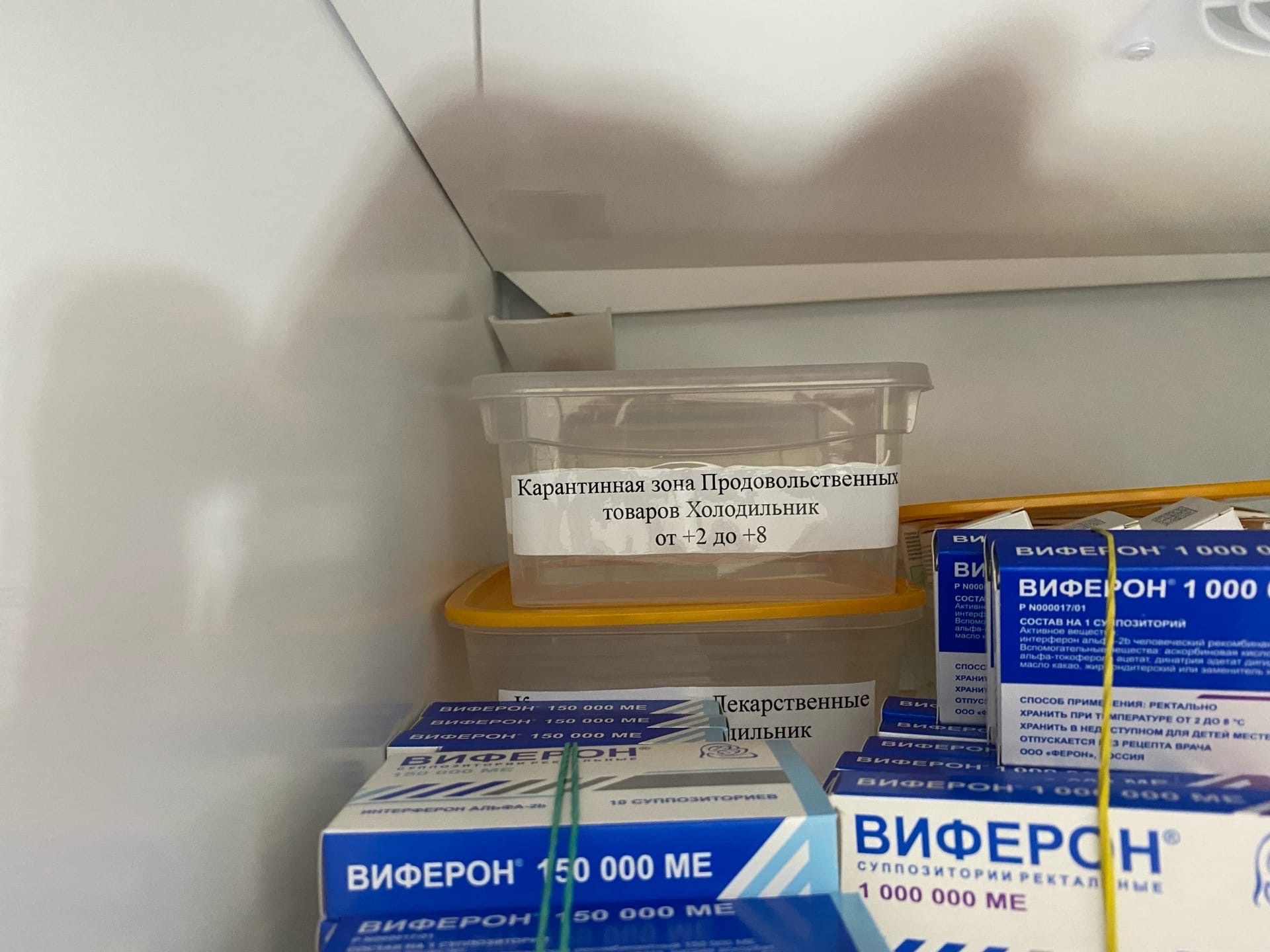 Рис. 48. Карантинная зона  продовольственных товаров. Холодильник от +2 до +8
28
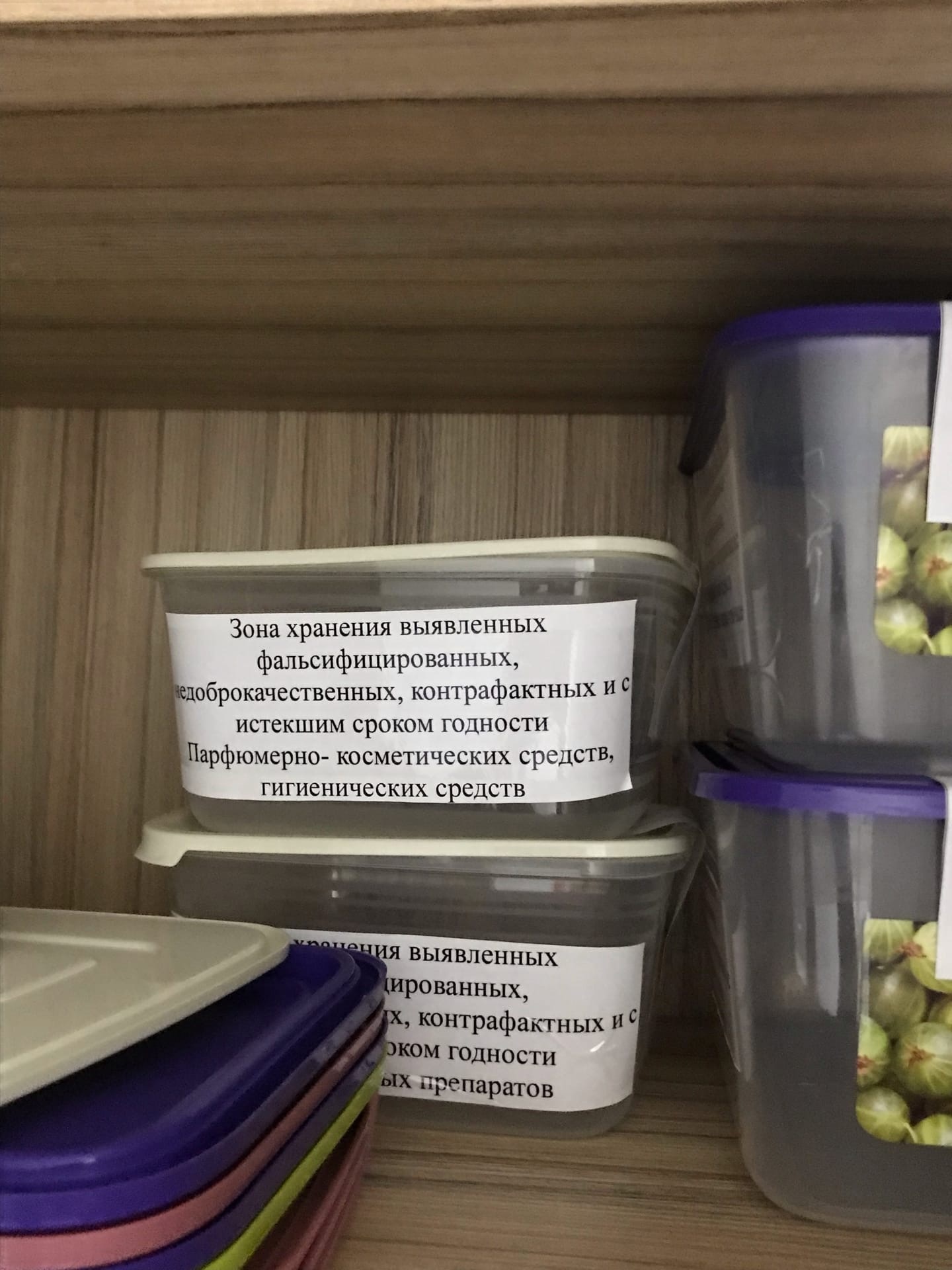 Рис. 49. Зона для хранения фальсифицированных, недоброкачественных, контрафактных ЛП, а так ЛП с истекшим сроком годности
29
Медицинские отходы
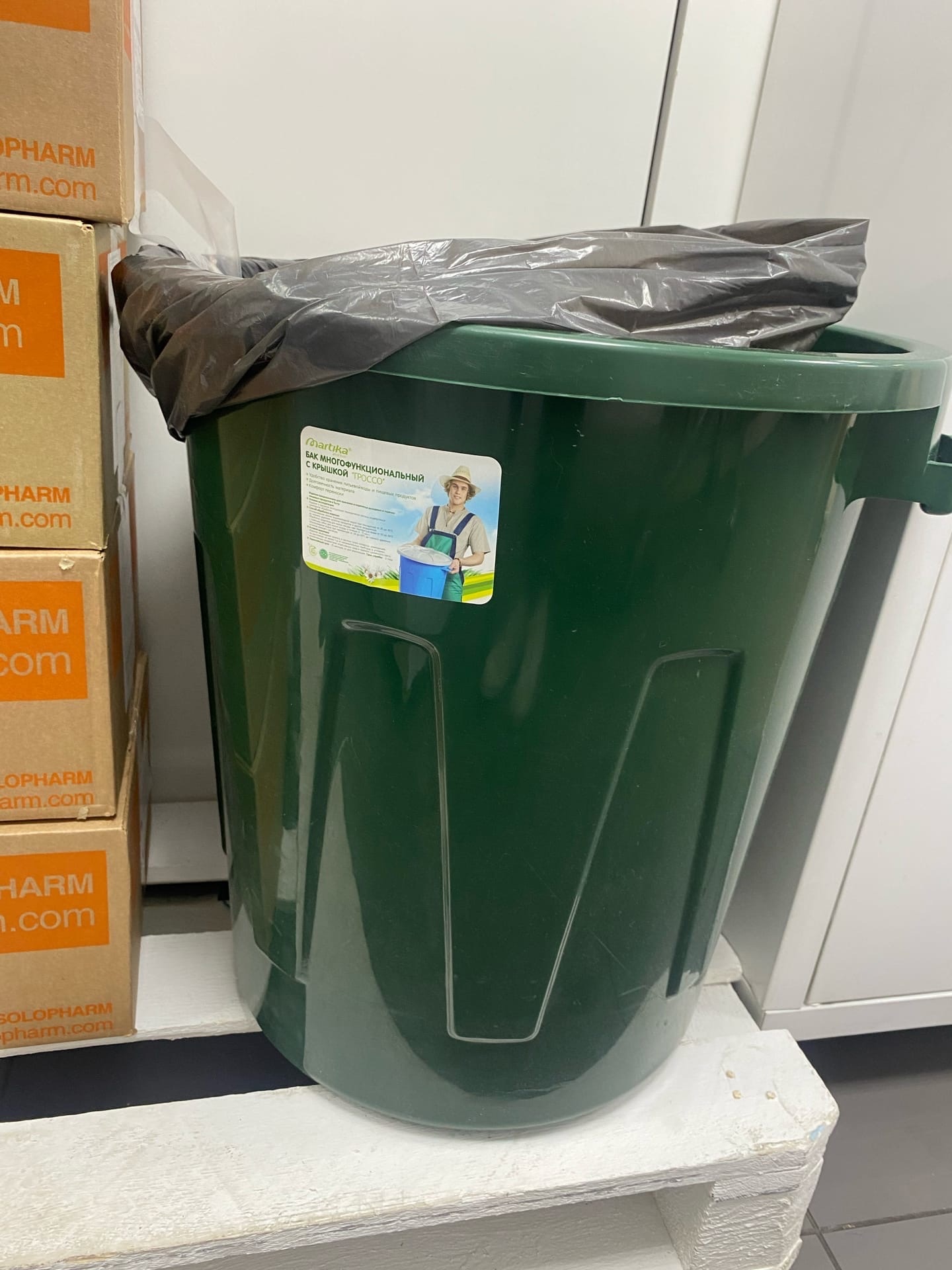 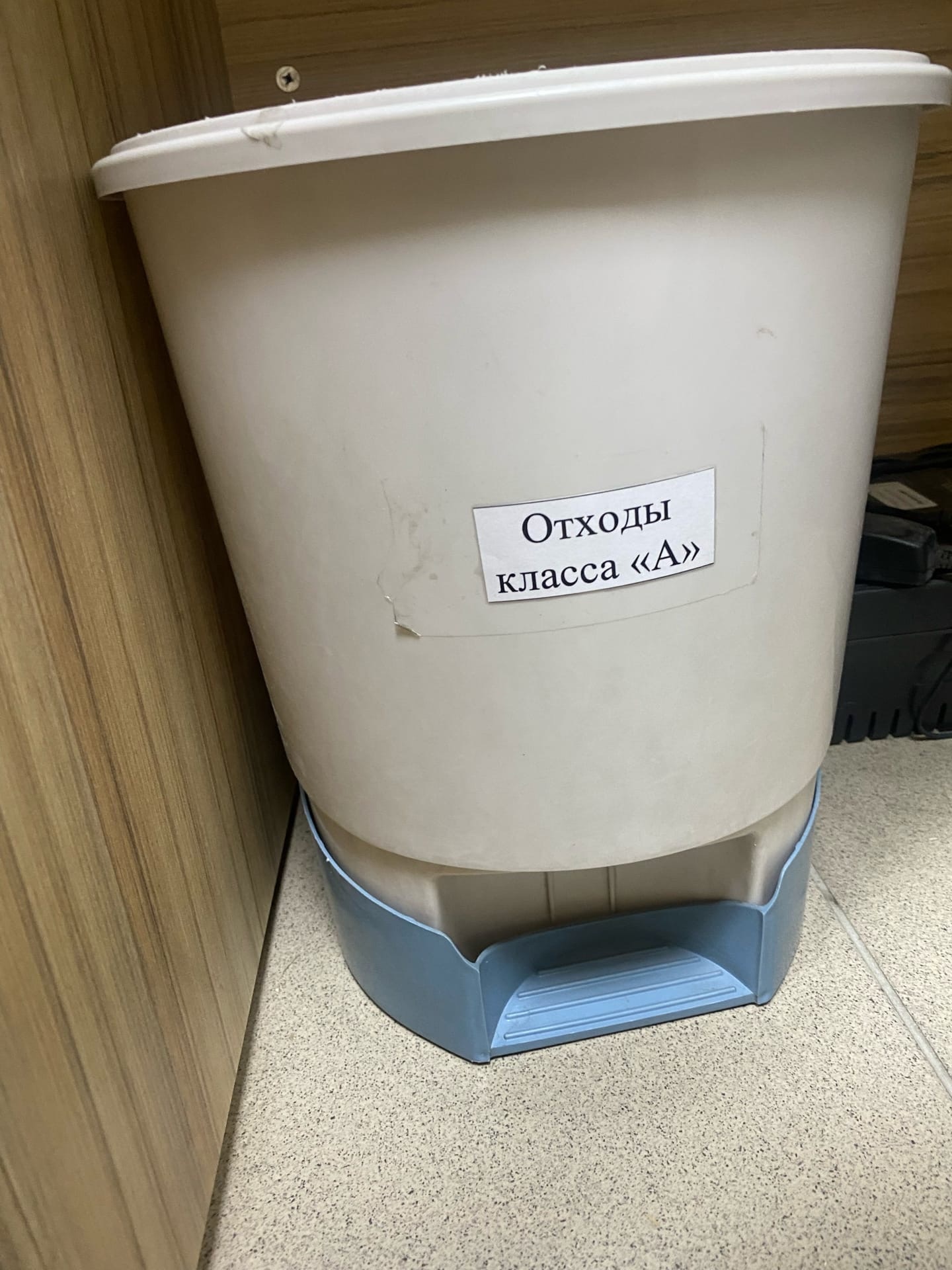 Рис. 51. Тара для сбора медицинских отходов
Рис. 50. Тара для сбора медицинских отходов класса А
30